Министерство образования РМ
ПОРТФОЛИО
Сысуевой Валентины Федоровны
музыкального руководителя
муниципального дошкольного образовательного учреждения
«Детский сад №88» г. о. Саранск
Дата рождения: 18.10.1963 г.
Профессиональное образование: 
высшее, МГПИ имени М.Е.Евсевьева, 1998 г.
Специальность «Педагогика и методика дошкольного образования»
Квалификация «Педагог дошкольного образования»
Диплом: АВС 0556936
Дата выдачи: 15.06.1998 г.
Общий трудовой стаж:  39 лет
Стаж педагогической работы: 34  года
Наличие квалификационной категории: высшая квалификационная категория
Дата последней аттестации: 14.02.2018 г.
(Приказ Министерства образования РМ
№  143 от 20.02.2018 г.)
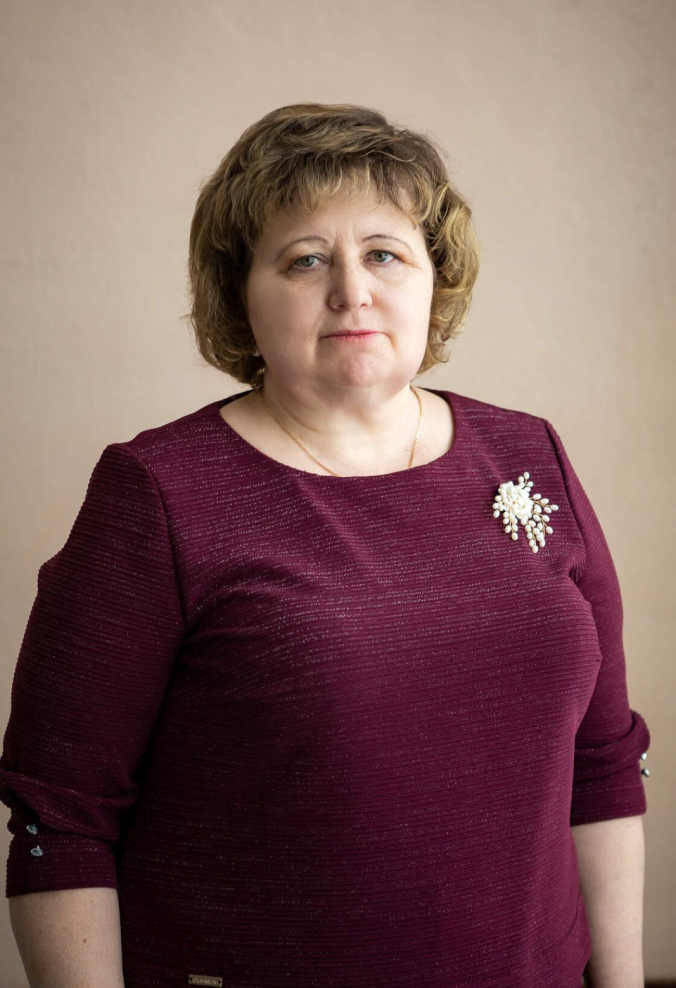 ПРЕДСТАВЛЕНИЕ СОБСТВЕННОГО
ПЕДАГОГИЧЕСКОГО ОПЫТА
Собственный педагогический опыт на тему:

«Духовно-нравственное воспитание дошкольников средствами народного фольклора»


Представлен на сайте: https://ds88sar.schoolrm.ru  

Личных страницах сети Интернет: 
https://upload2.schoolrm.ru/iblock/40f/40f0ab5f0f6480aedb48fc2d7e1633c5/Ped-opyt-Sysueva-V.F.-novyy.pdf
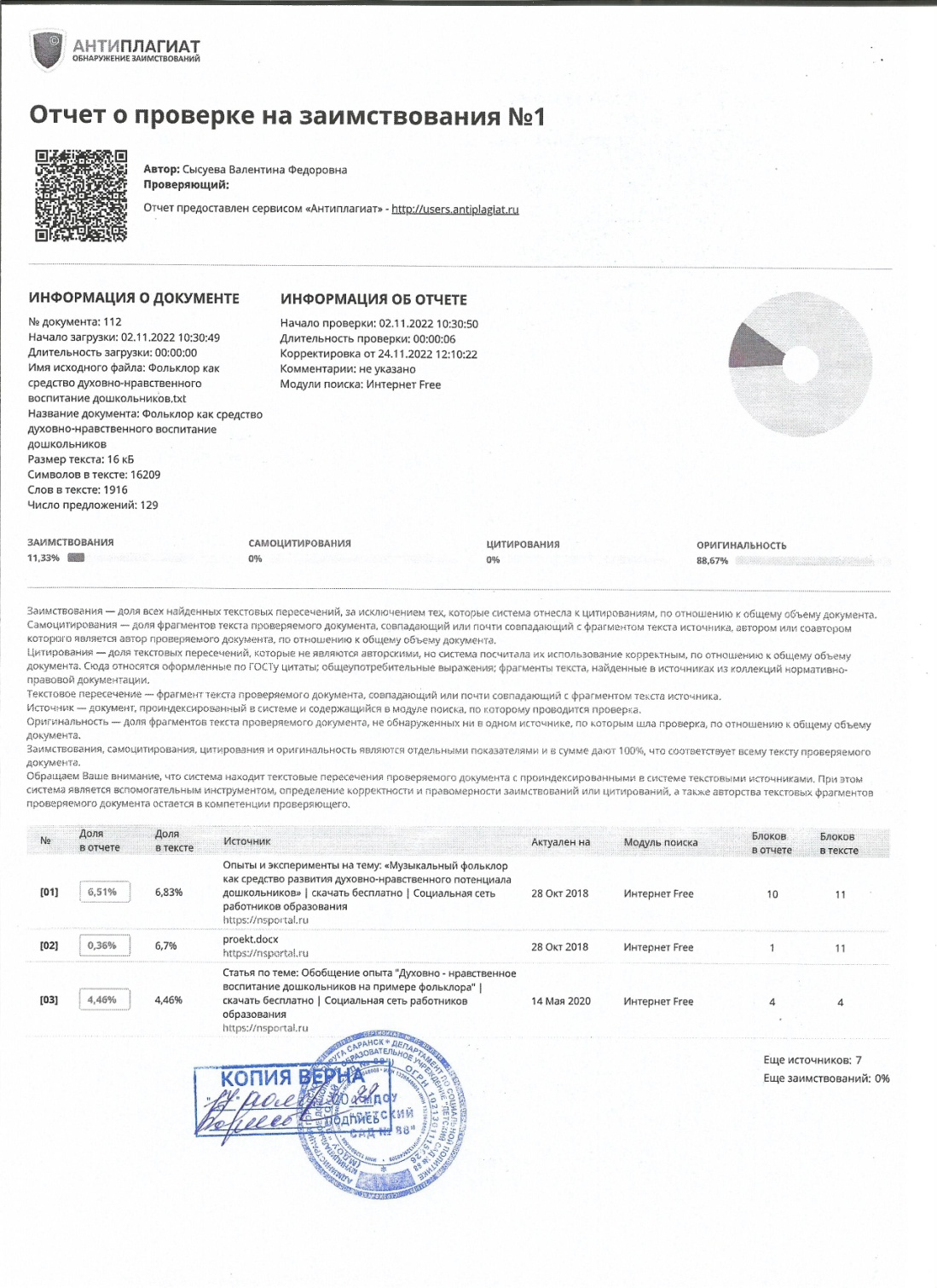 Организация партнерского взаимодействия с родителями для решения воспитательных и образовательных задач
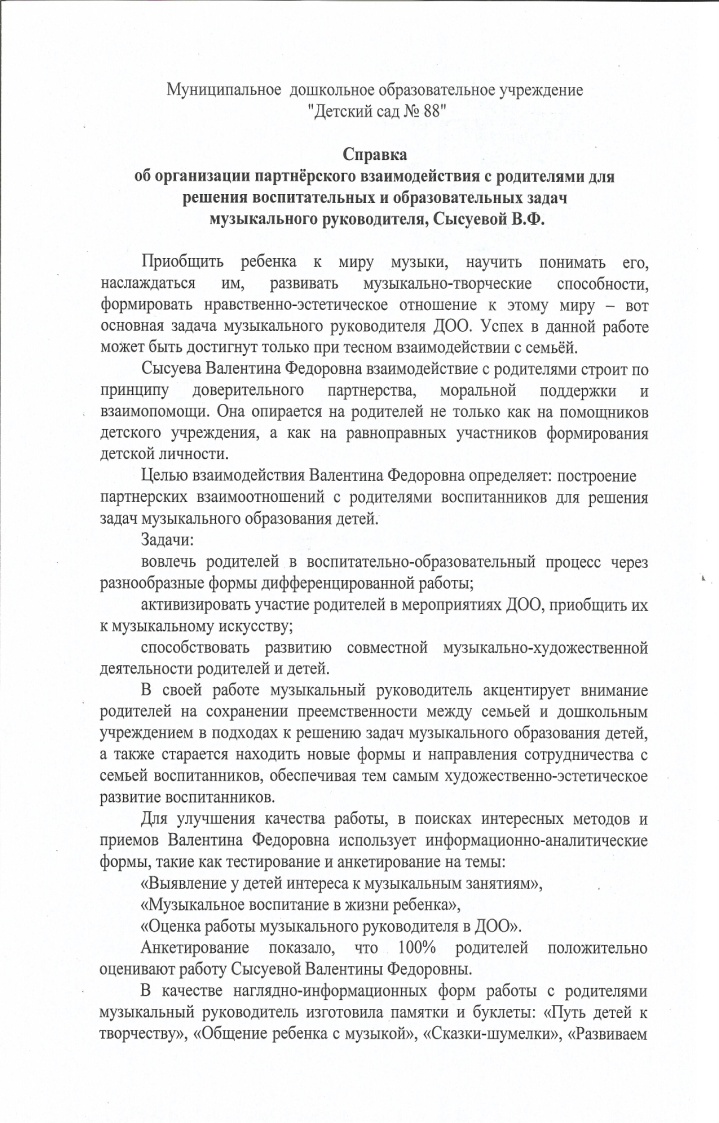 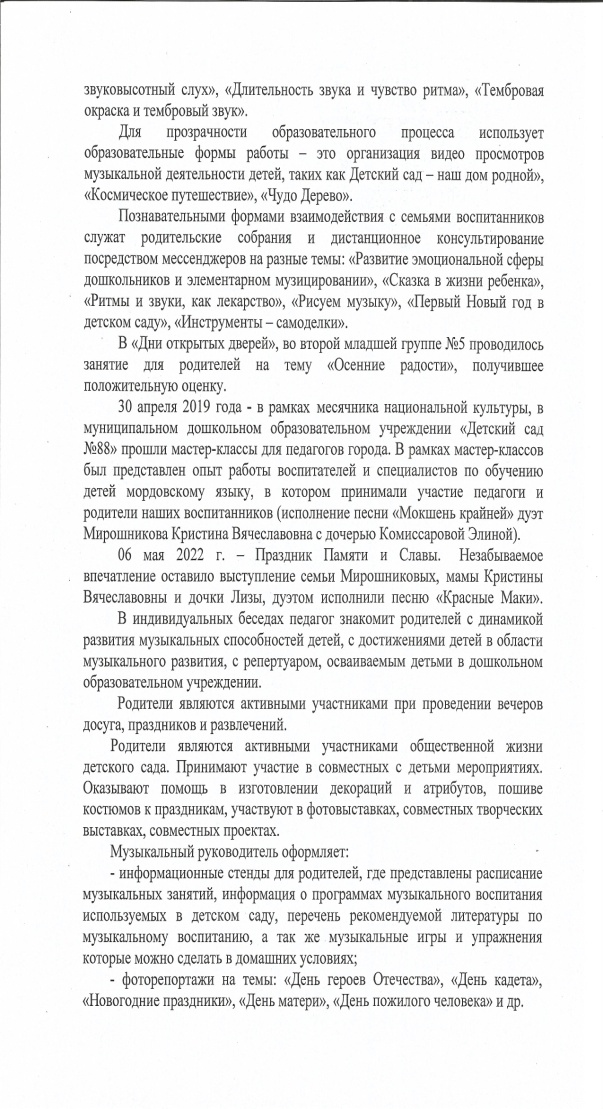 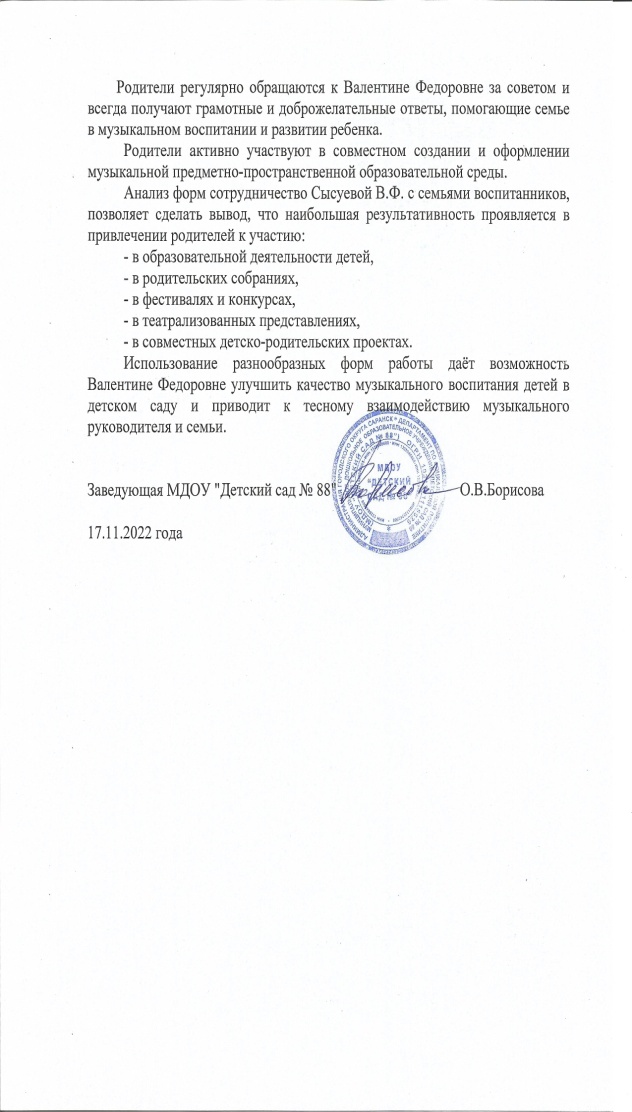 Участие в инновационной (экспериментальной) деятельности
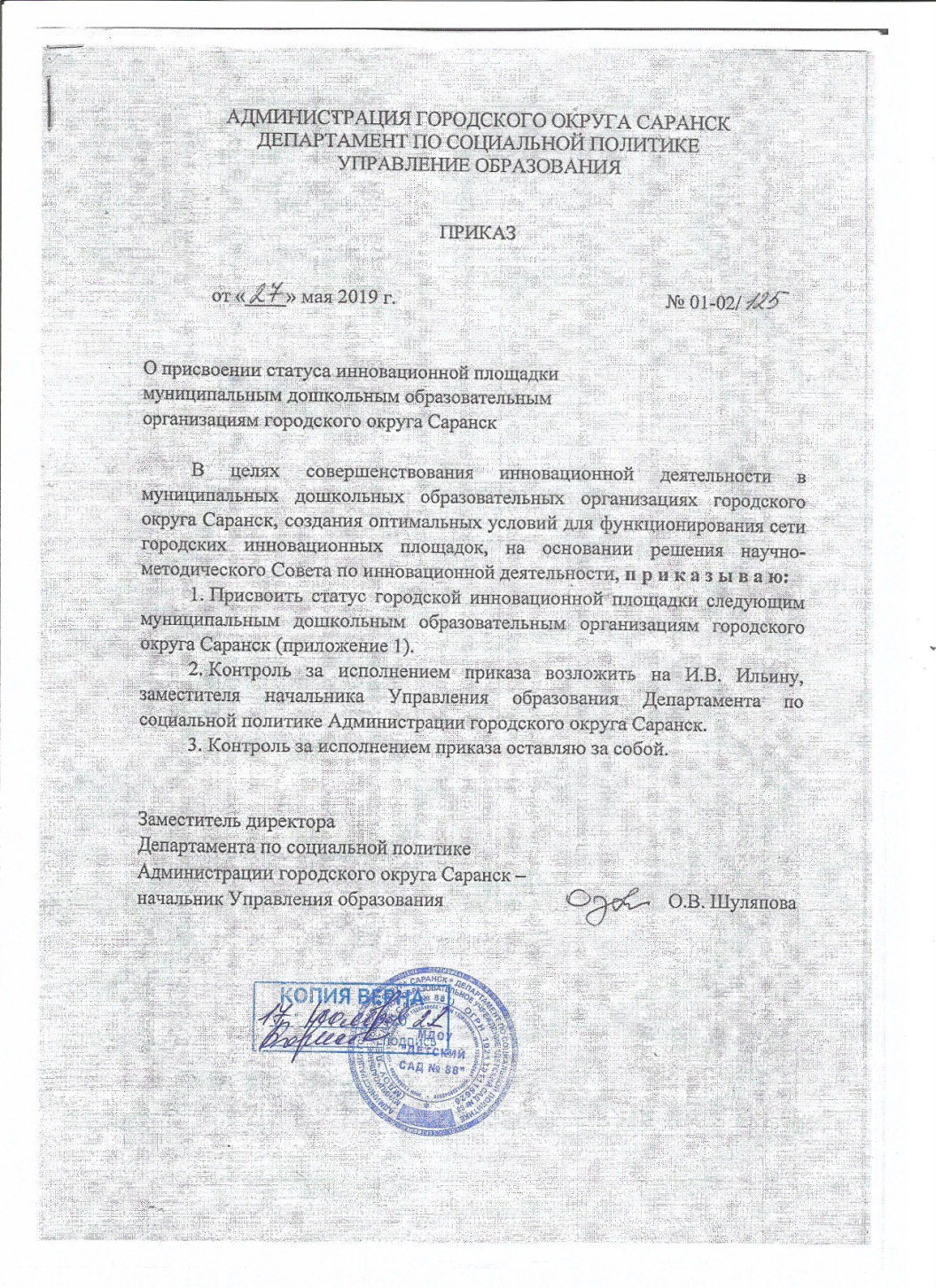 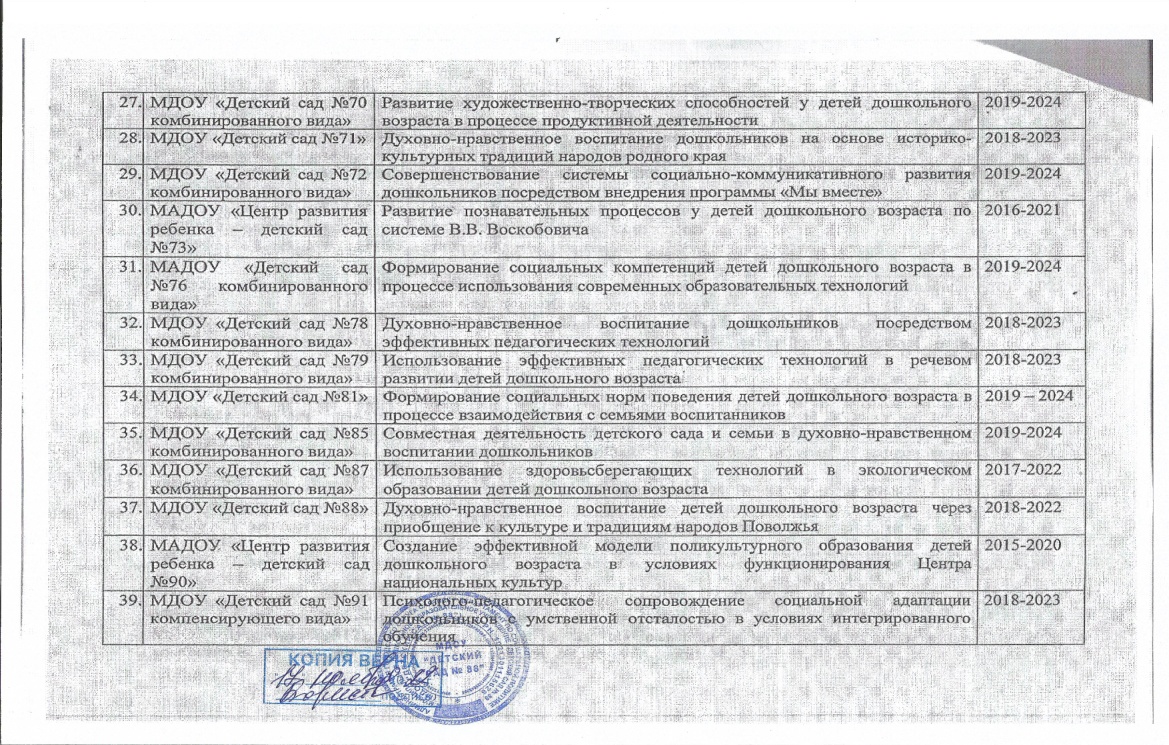 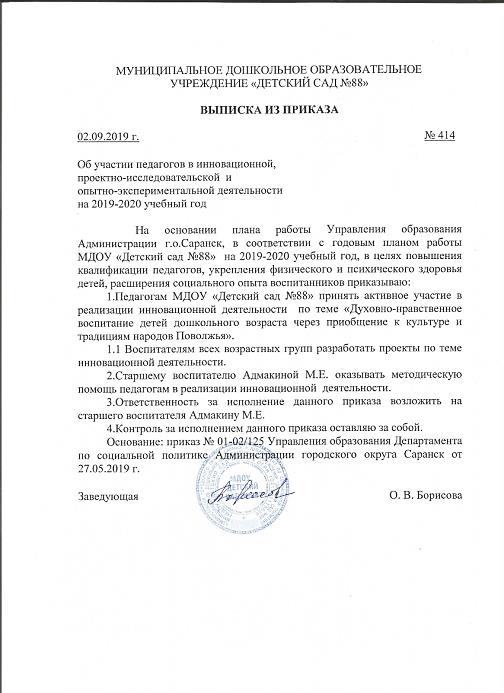 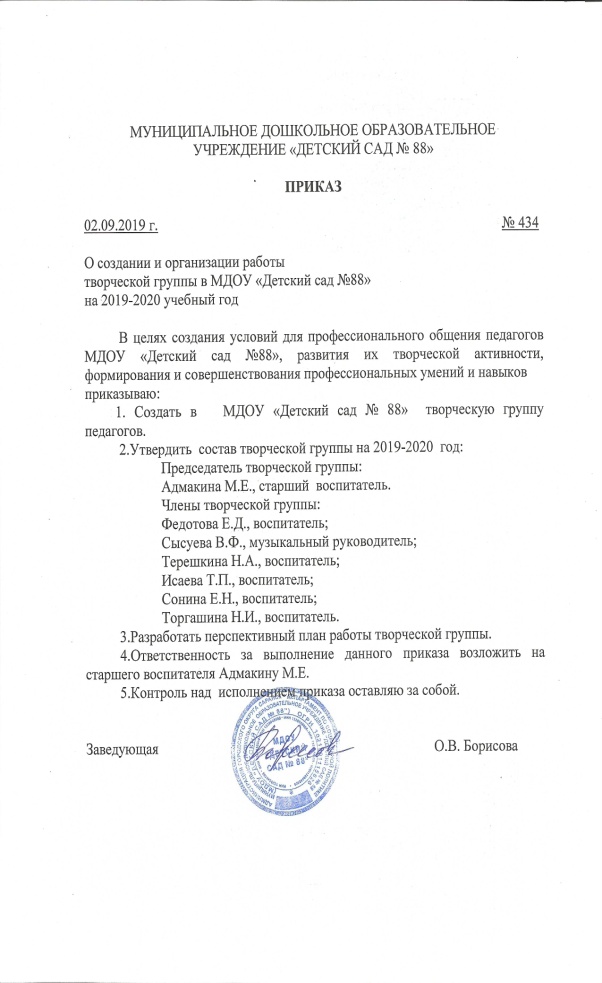 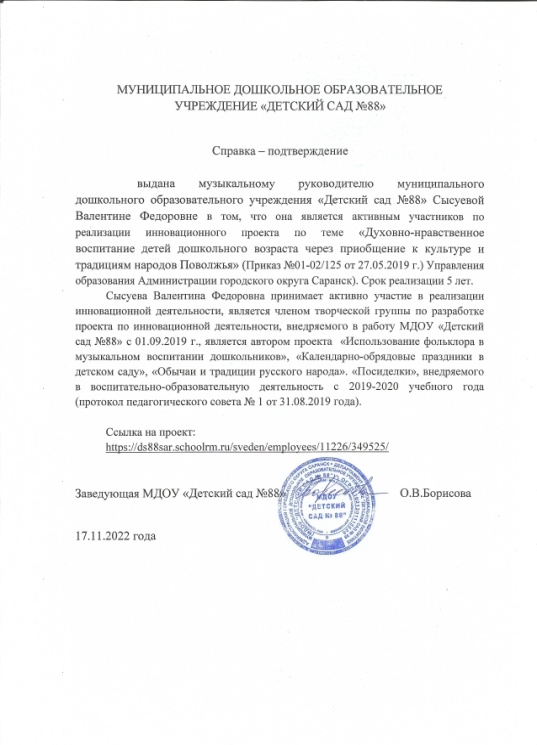 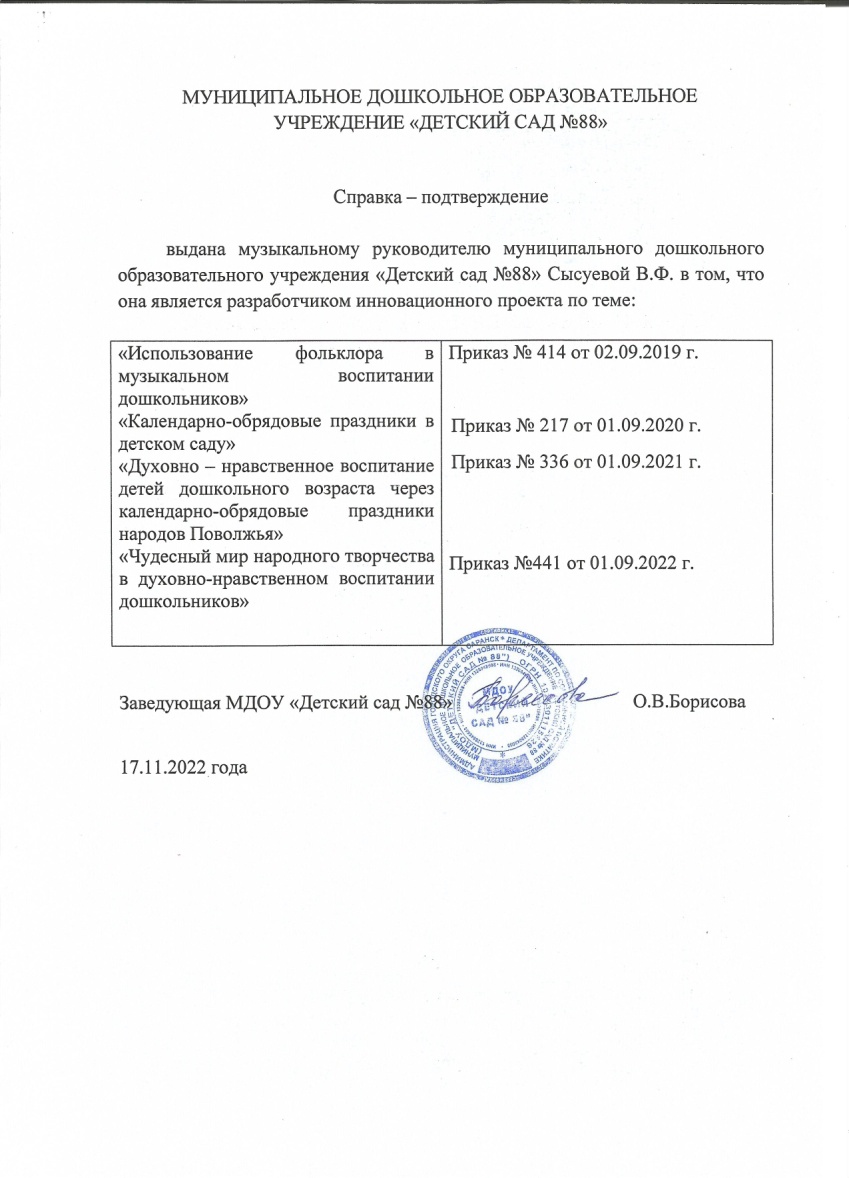 https://ds88sar.schoolrm.ru/sveden/employees/11226/349525/
Результаты участия воспитанников  в :конкурсах, выставках, турнирах, соревнованиях,акциях, фестивалях
Муниципальный уровень – 1
Всероссийский уровень - 1
Победы и призовые места в заочных/дистанционных мероприятиях в сети Интернет
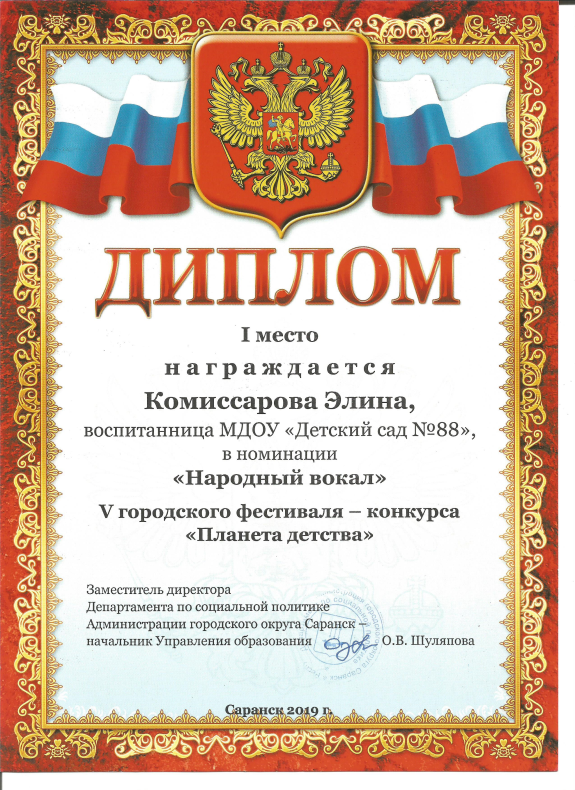 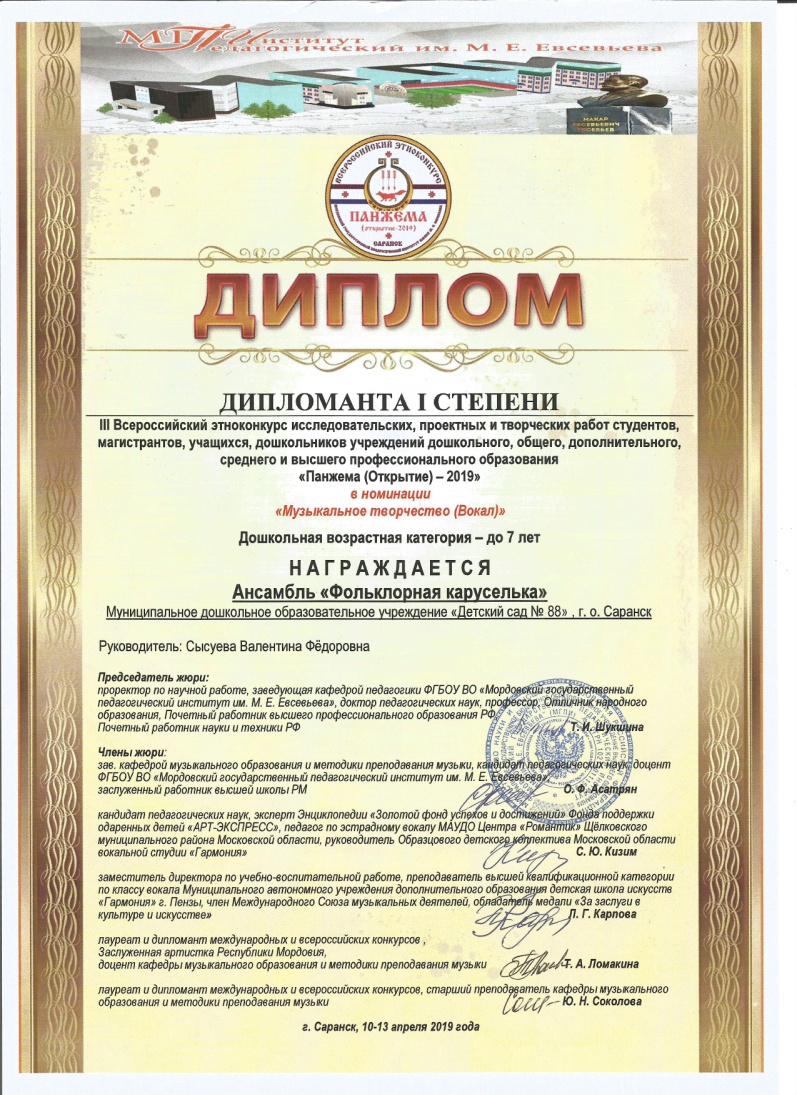 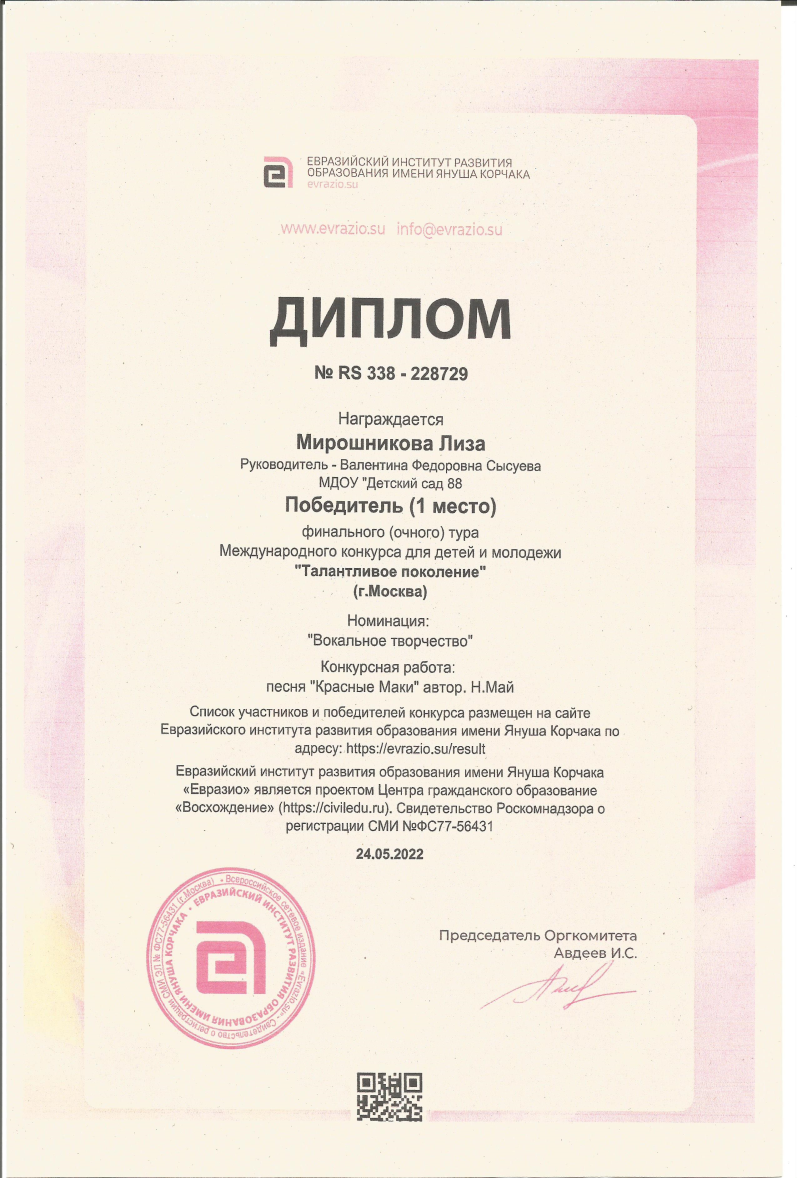 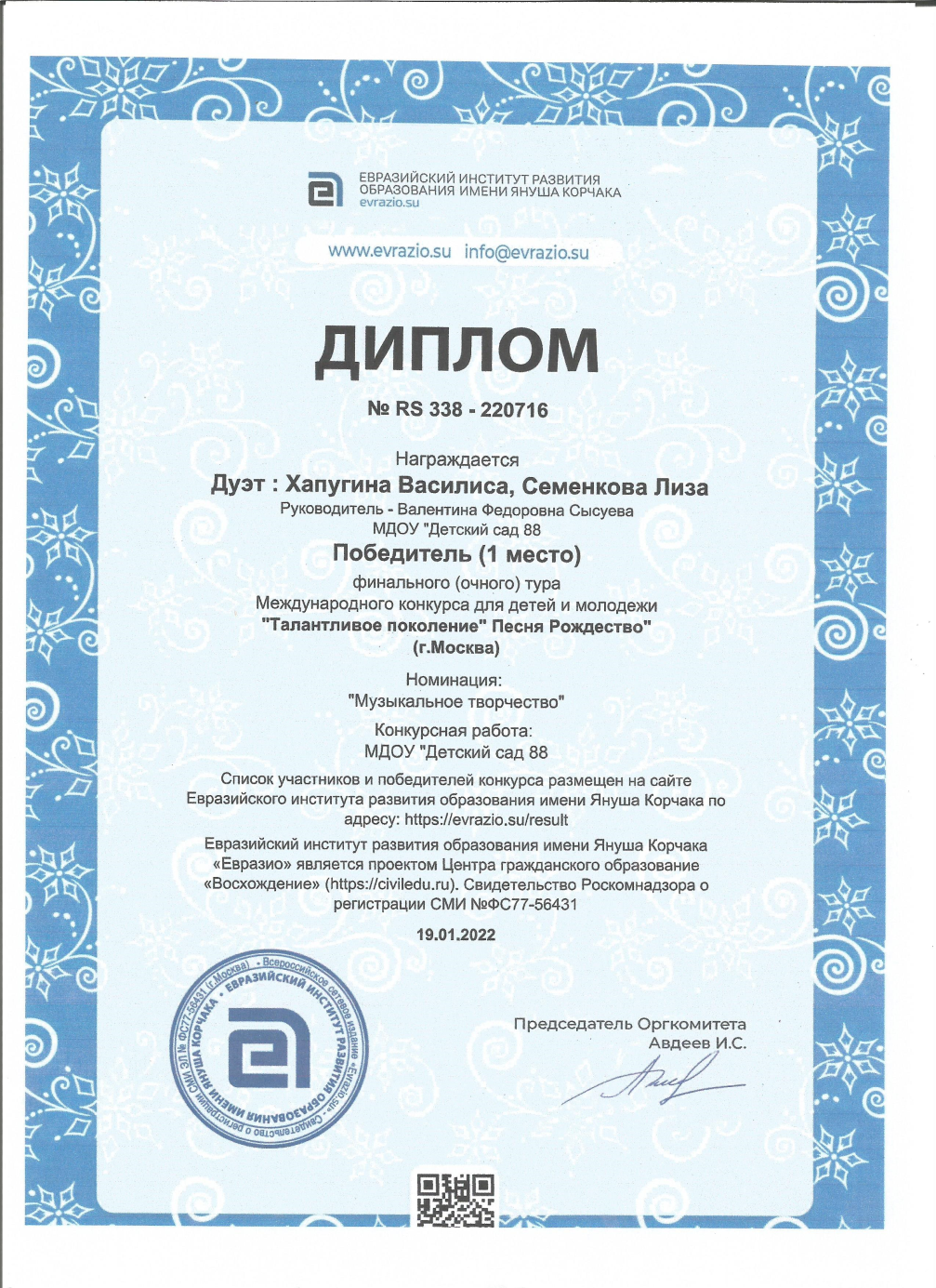 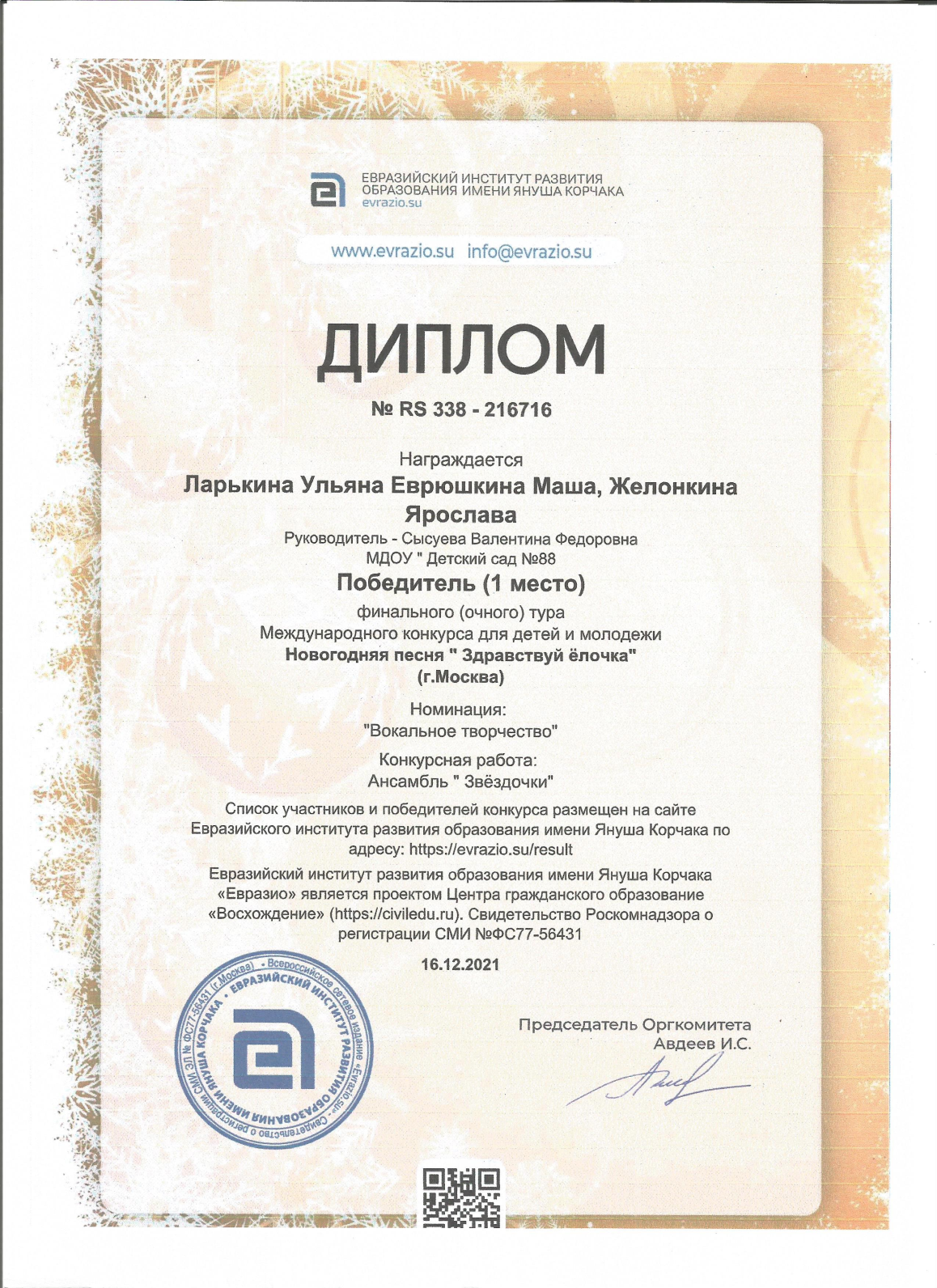 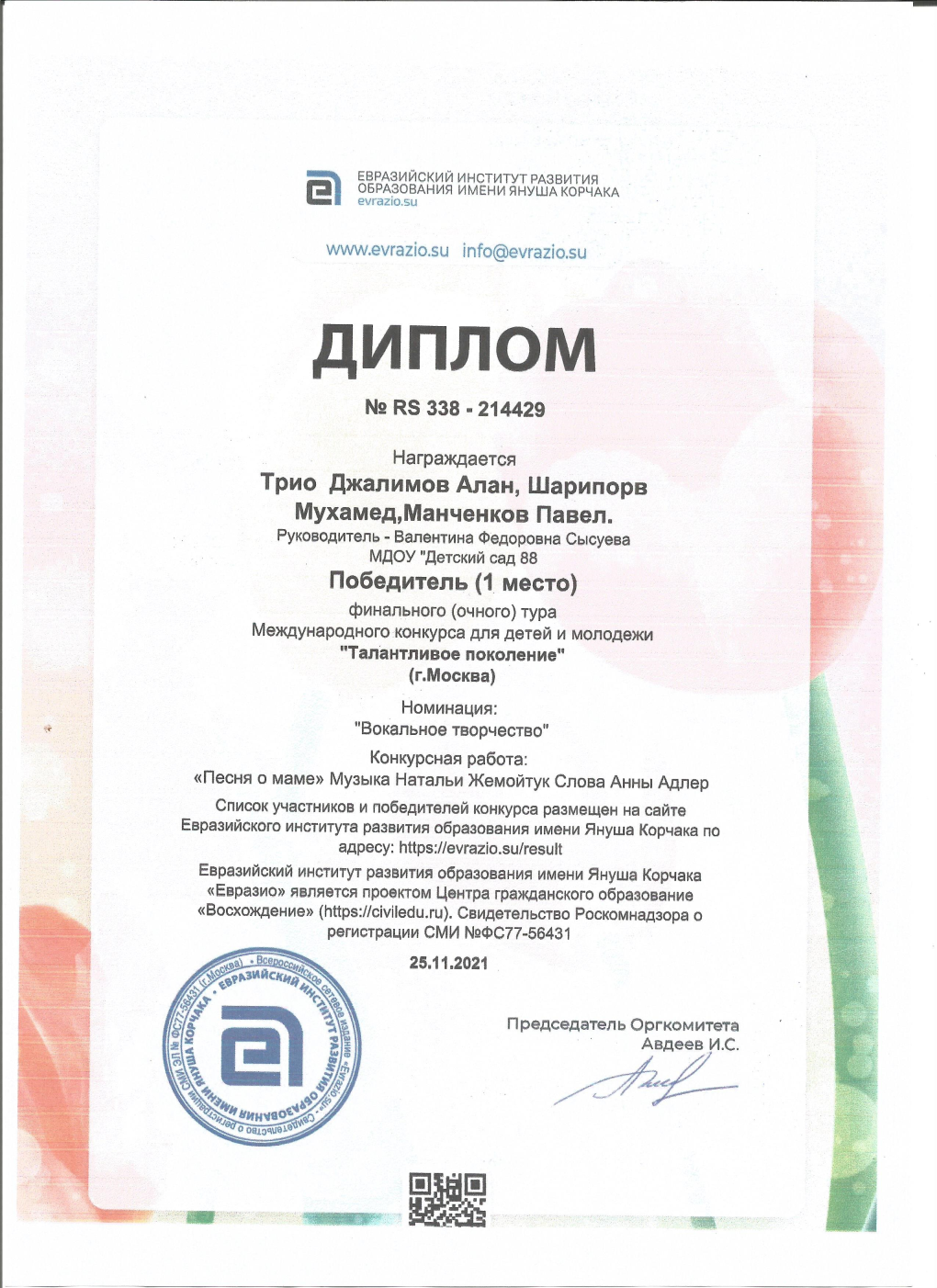 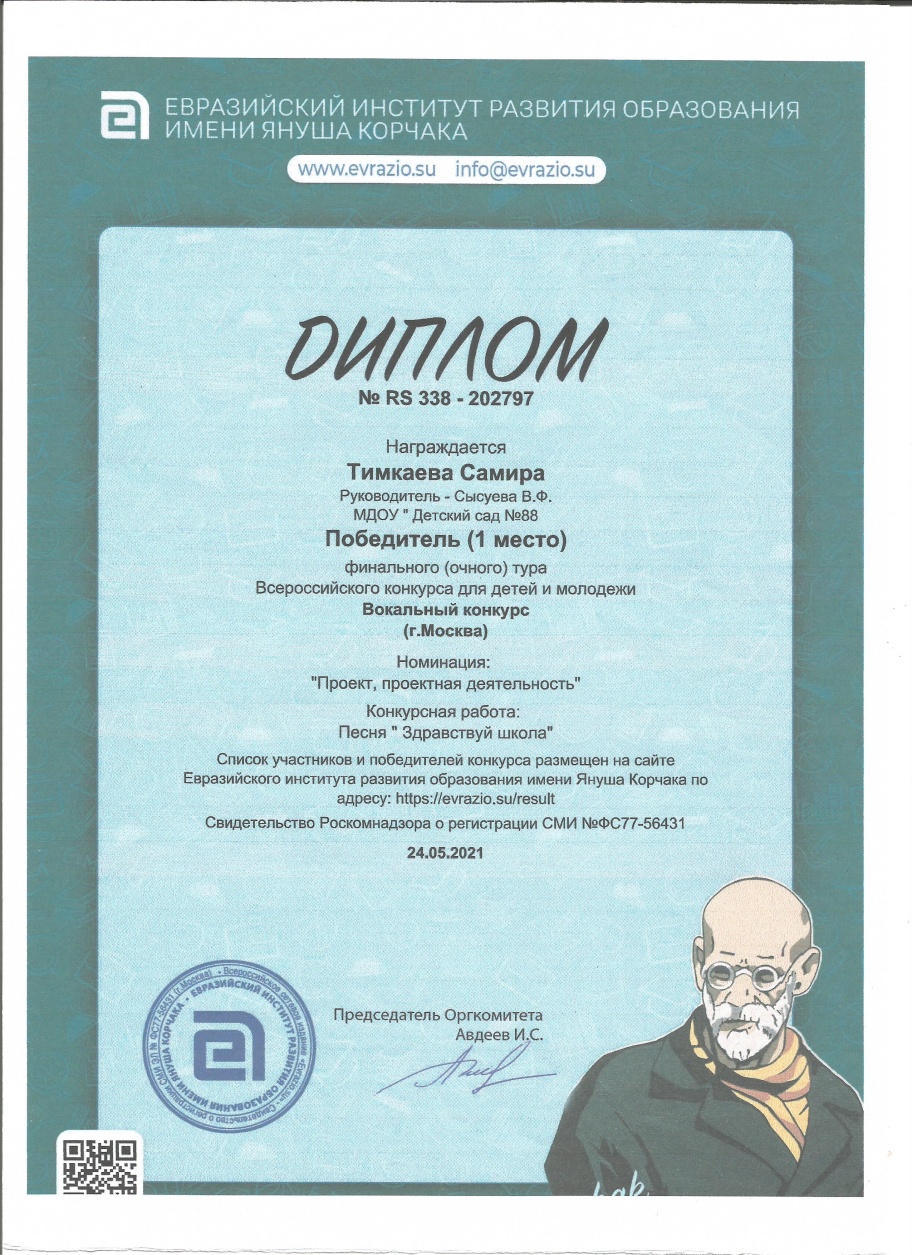 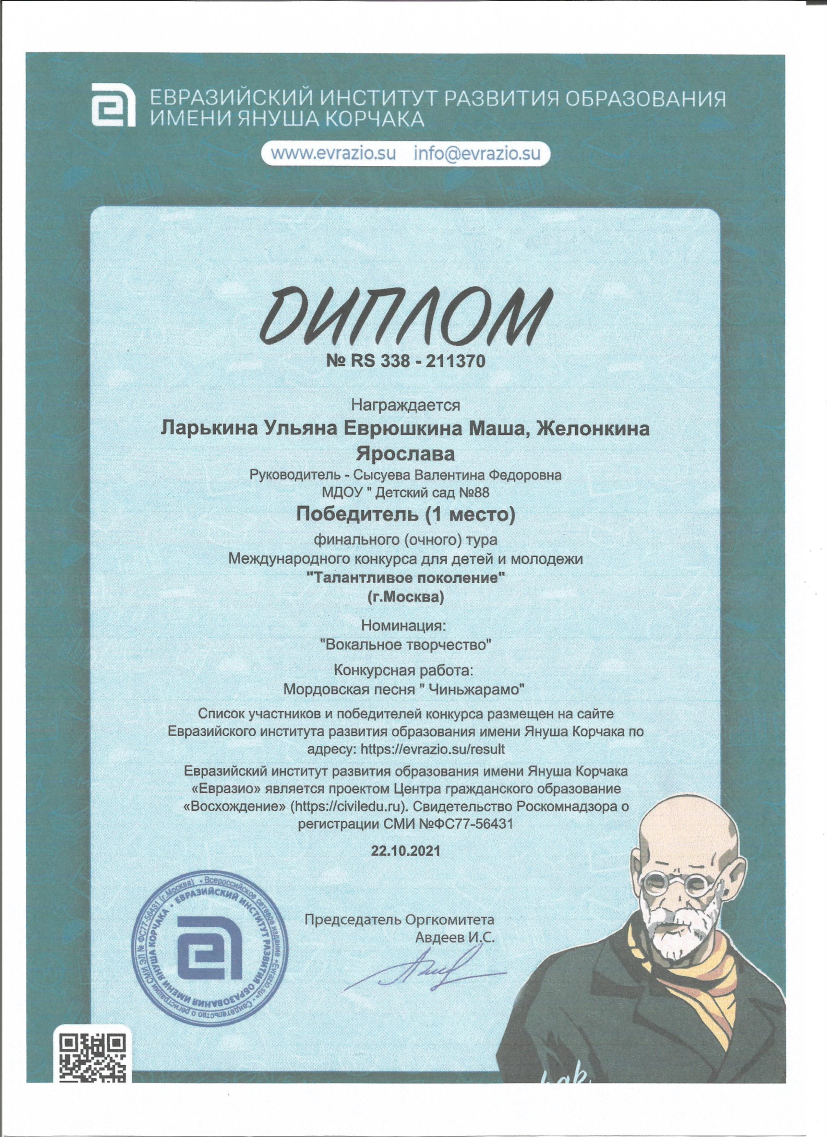 Наличие публикаций
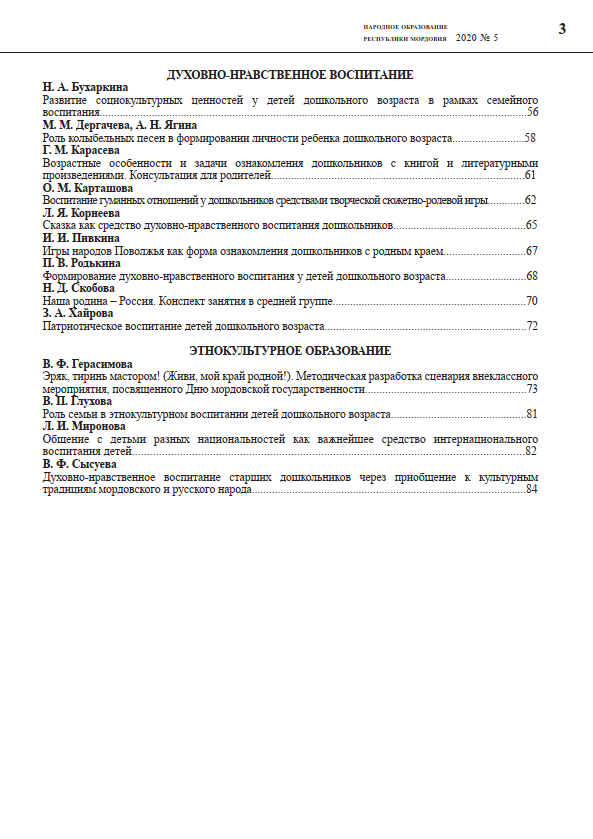 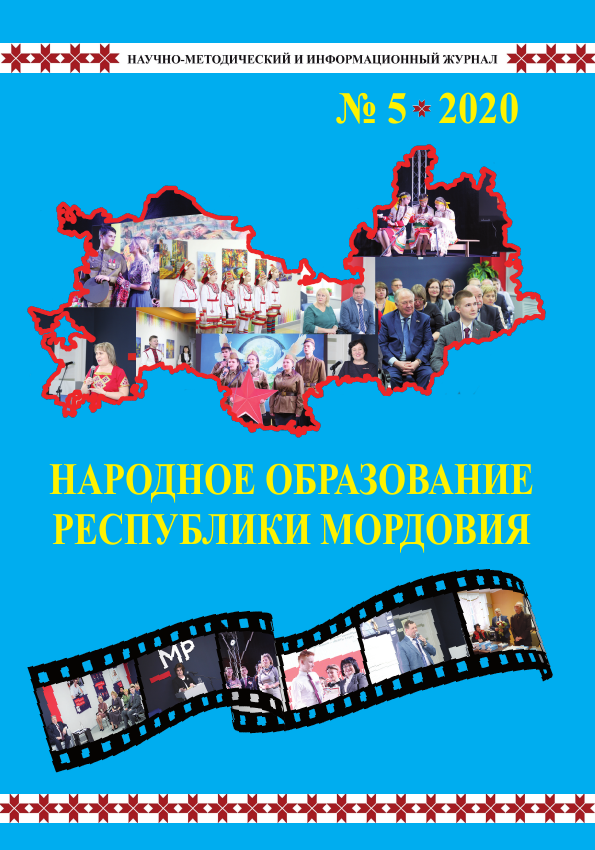 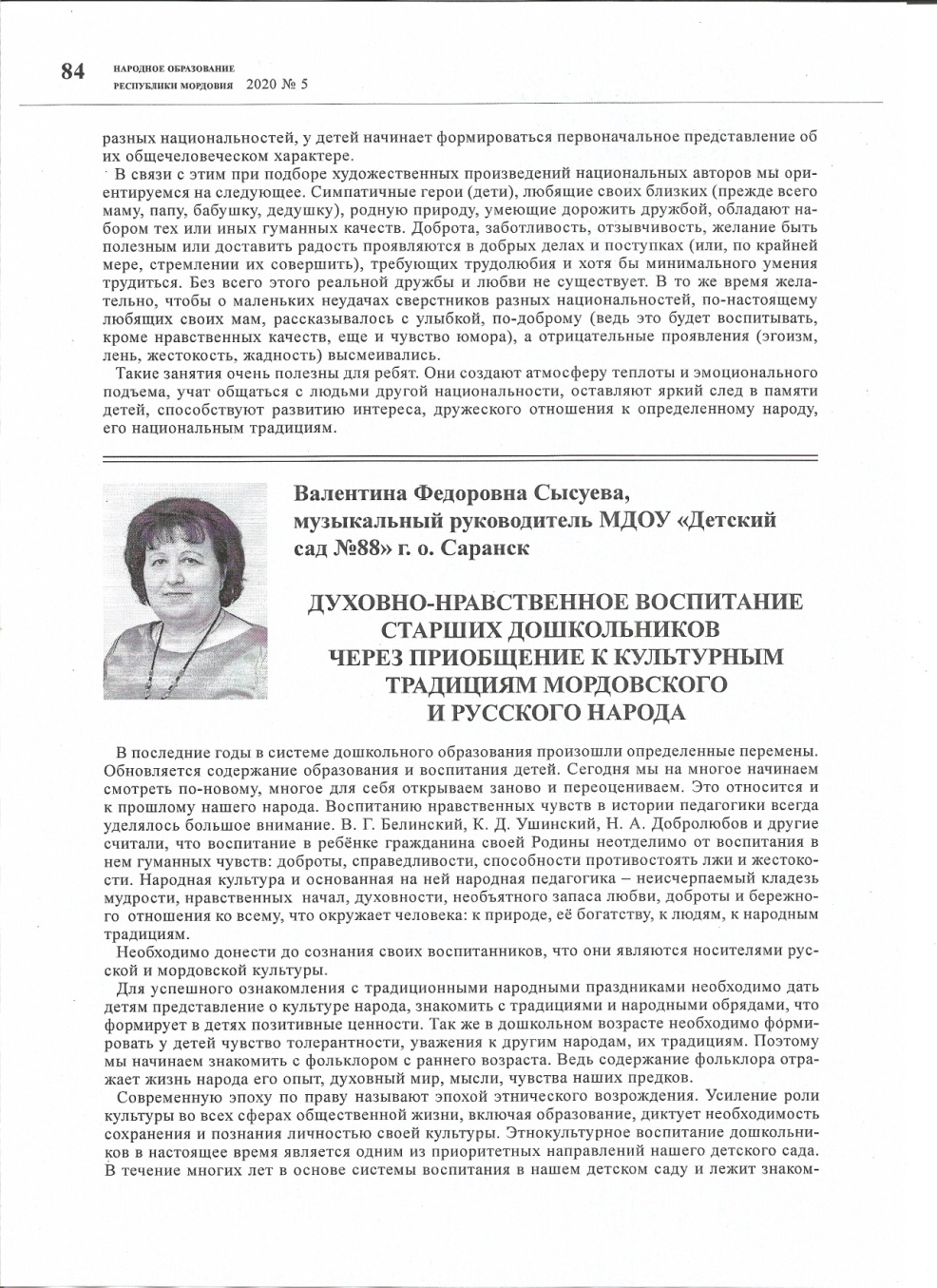 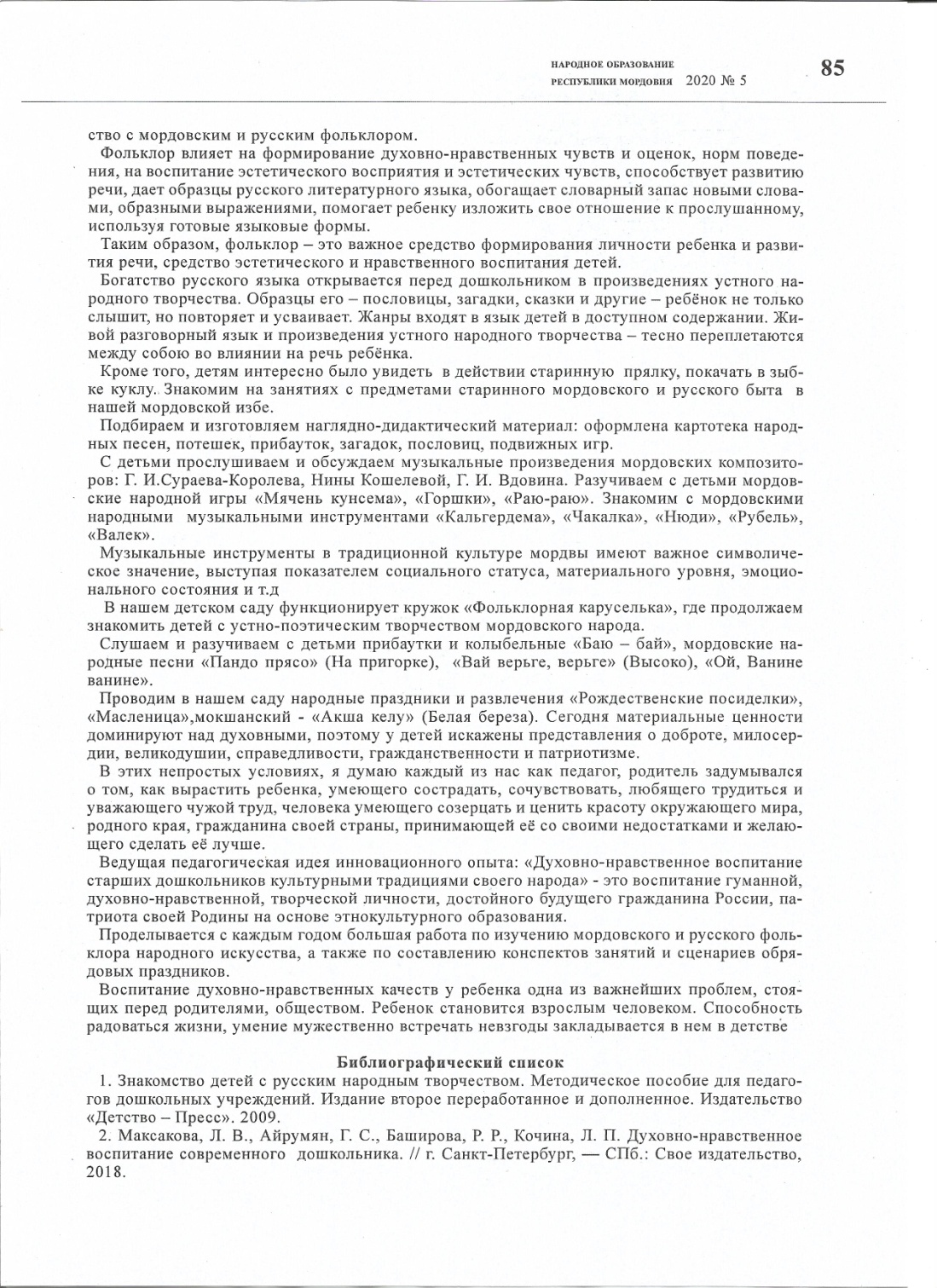 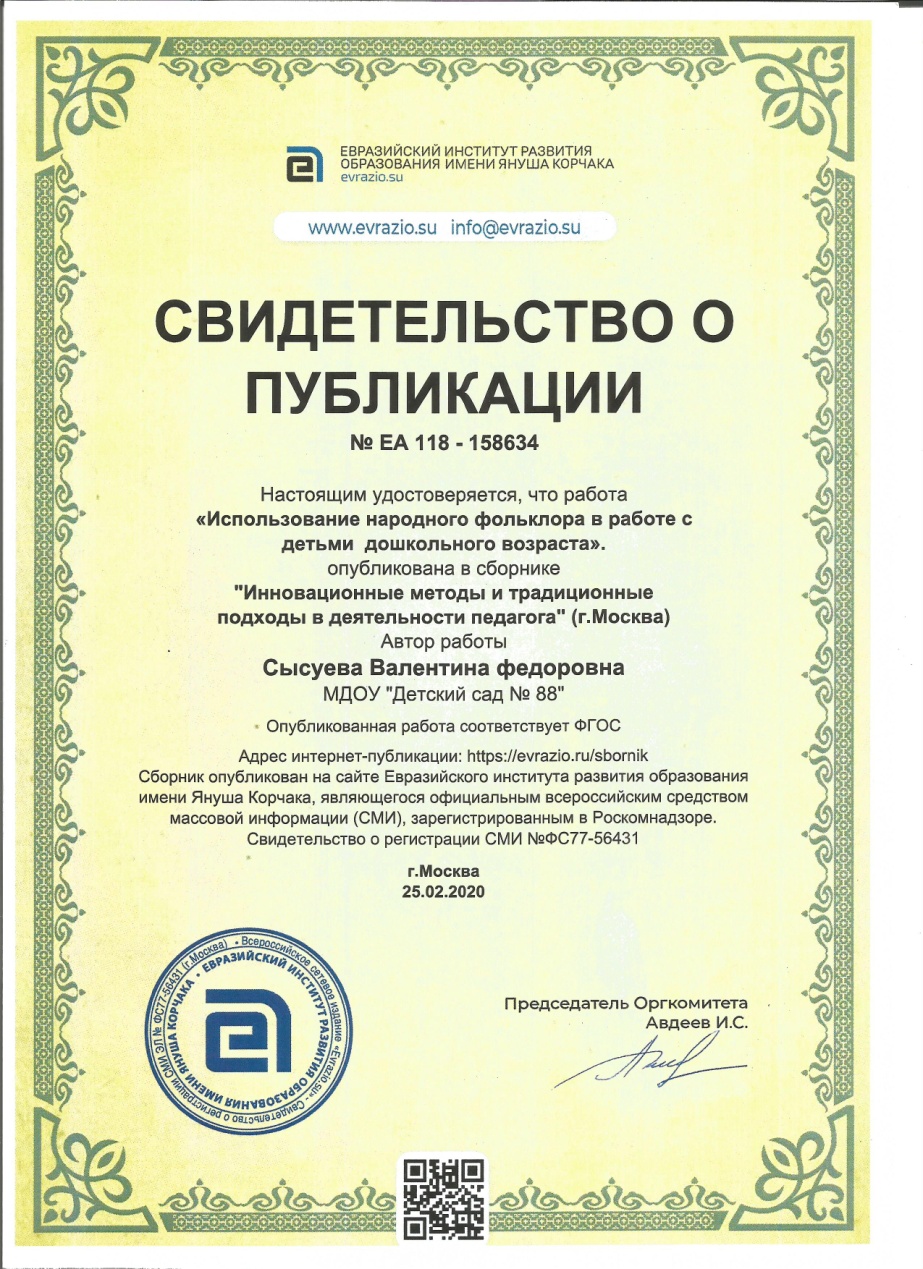 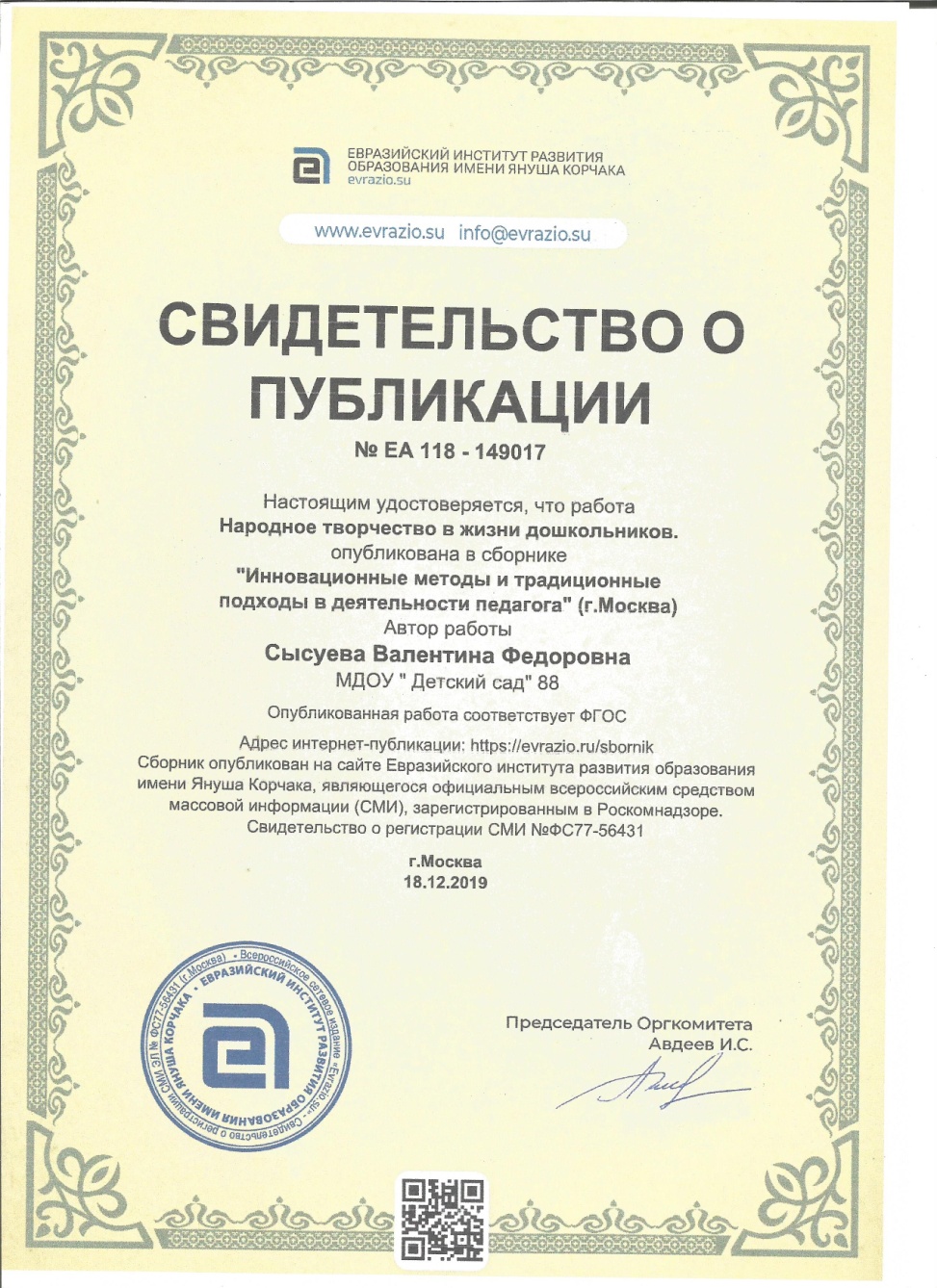 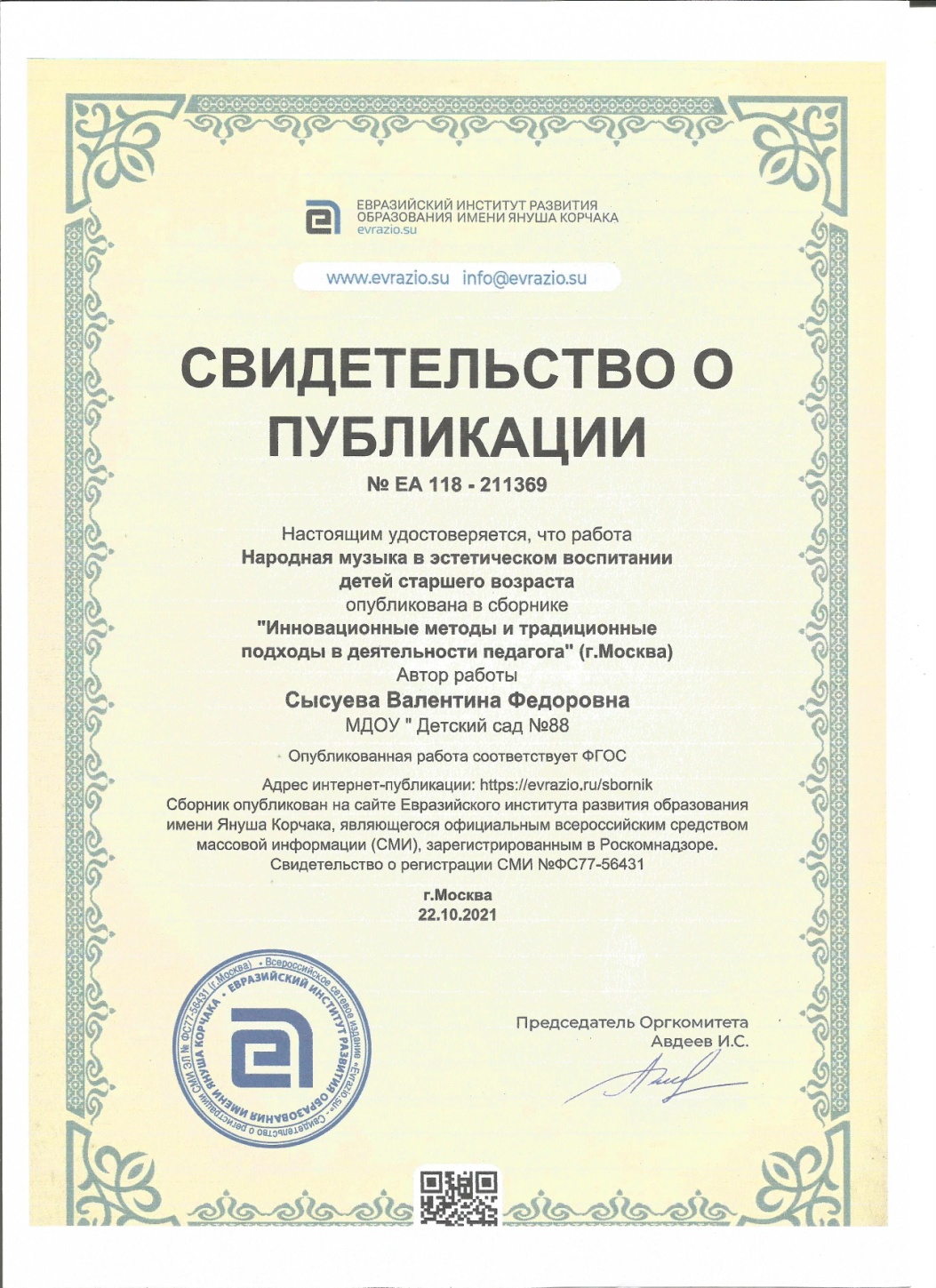 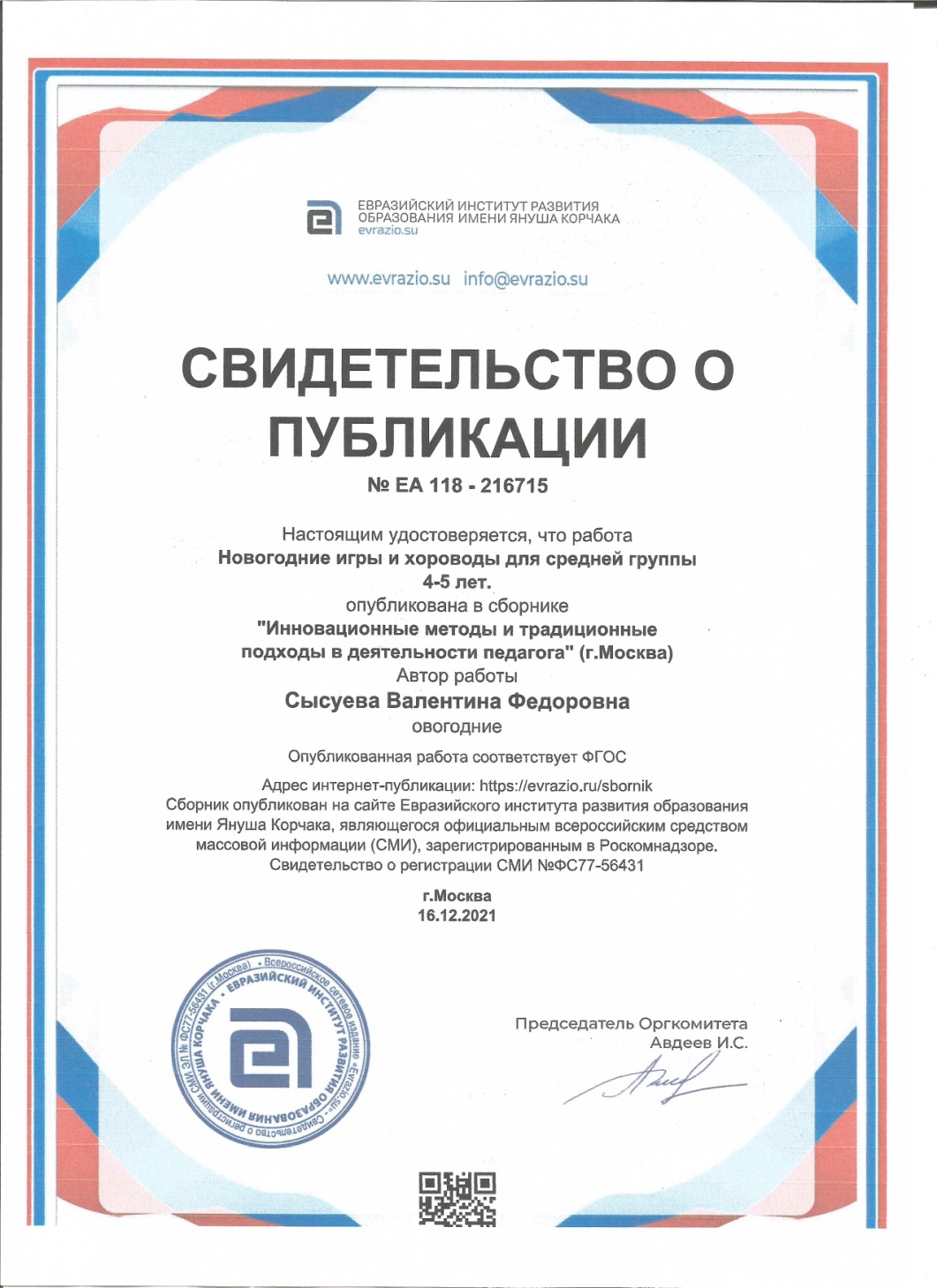 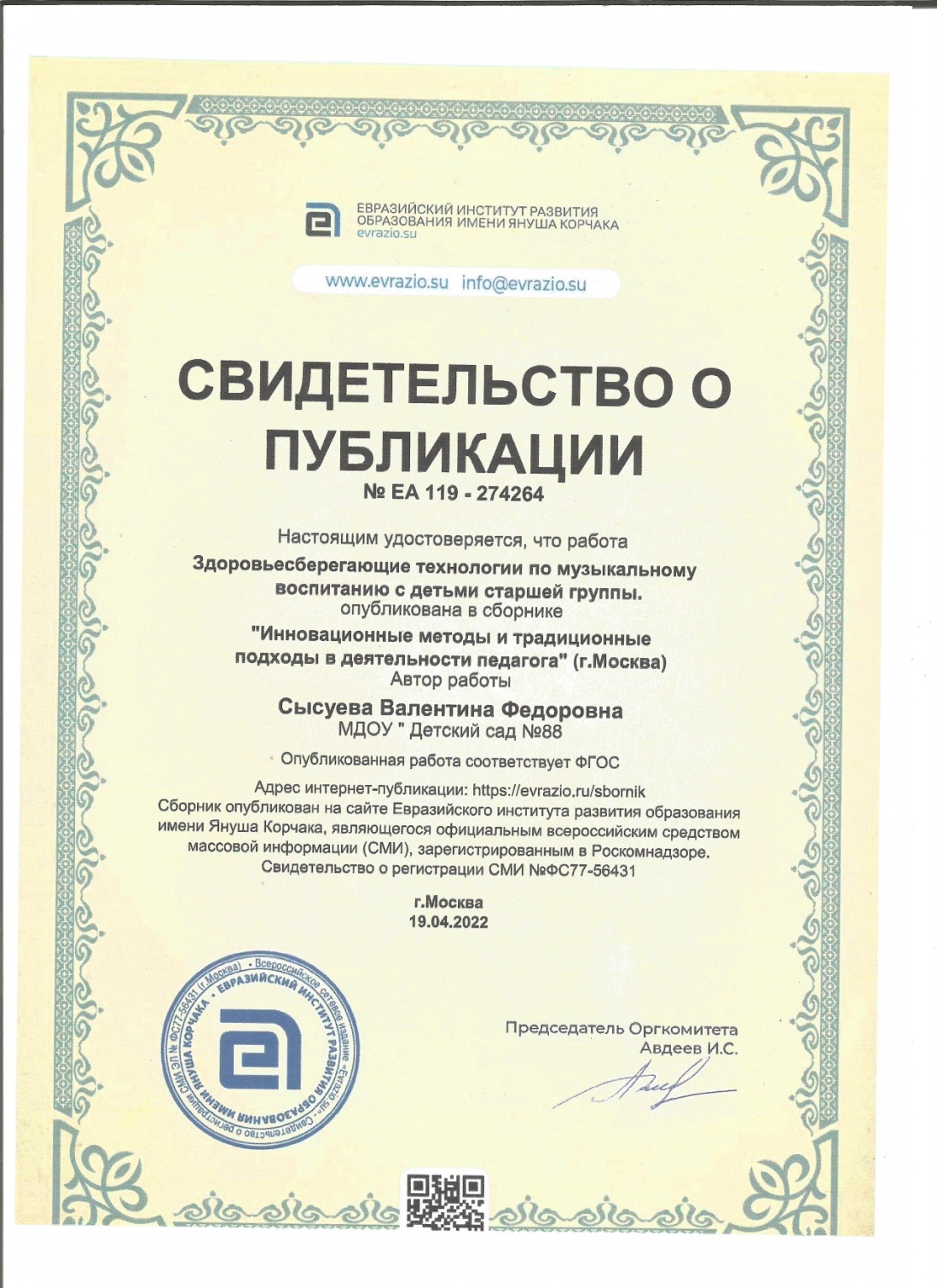 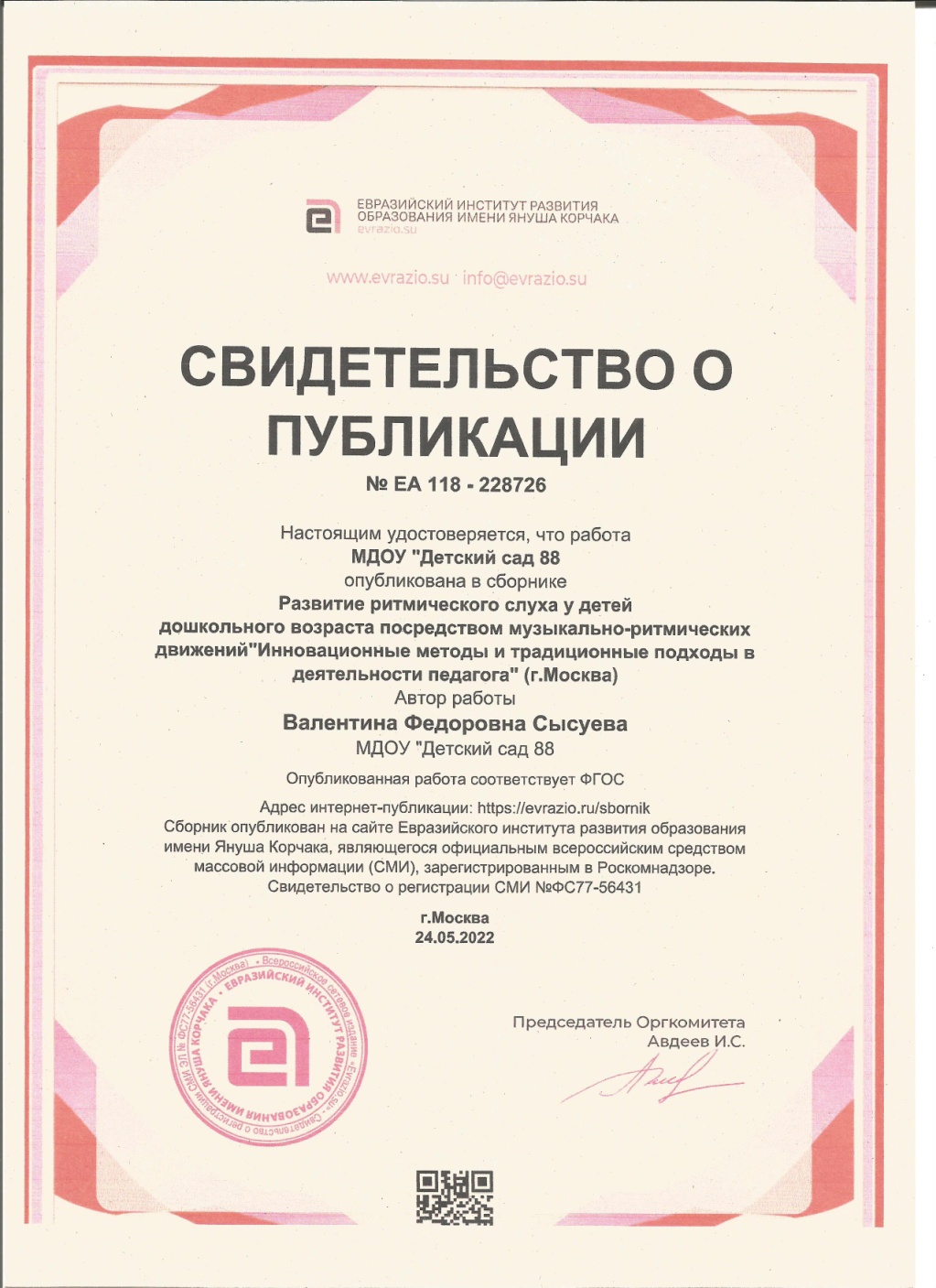 Выступления на заседаниях методических советов, научно-практических конференциях, педагогических чтениях, семинарах, секциях, форумах, радиопередачах (очно)
Уровень образовательной организации – 2
Республиканский уровень – 3
Международный уровень - 1
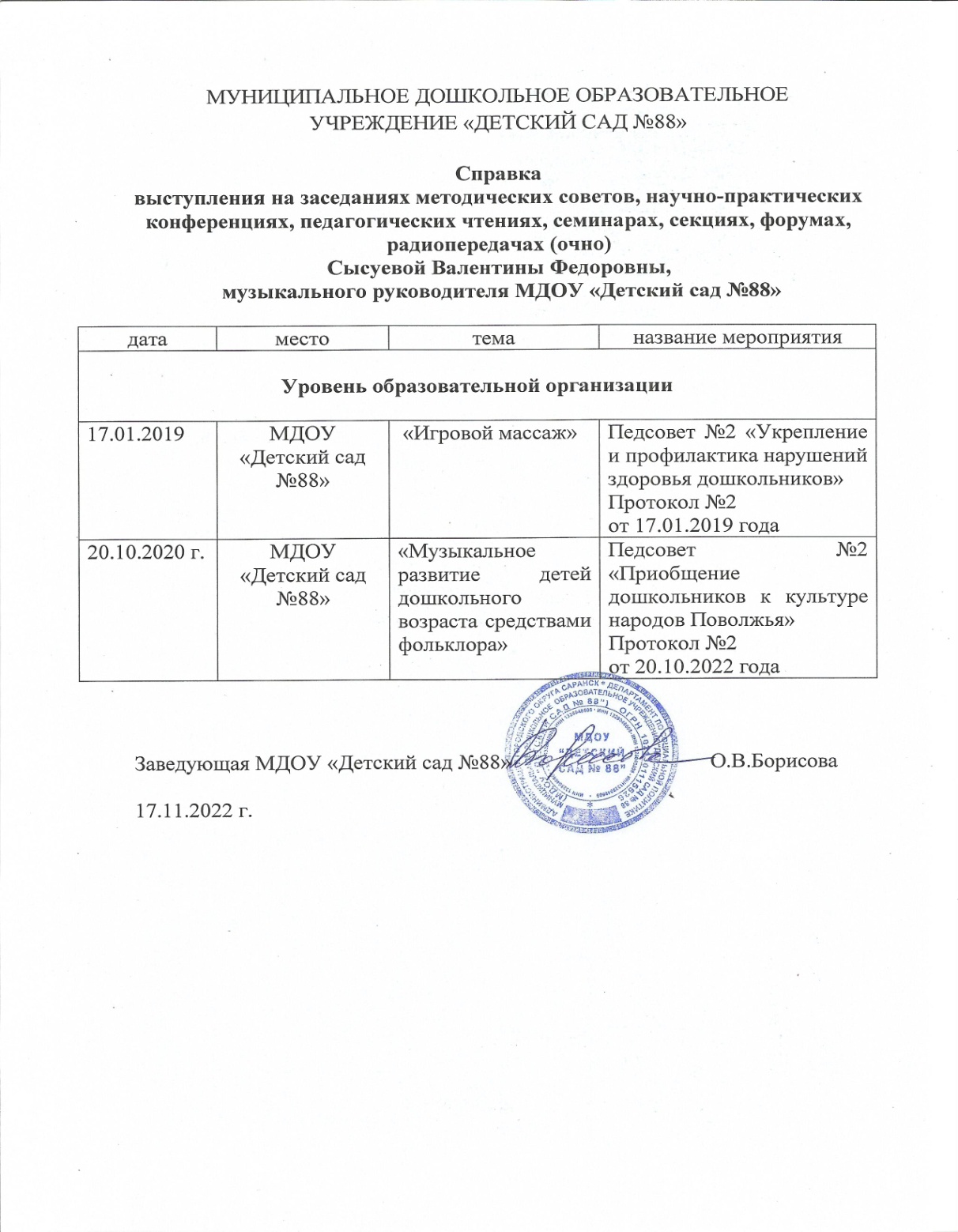 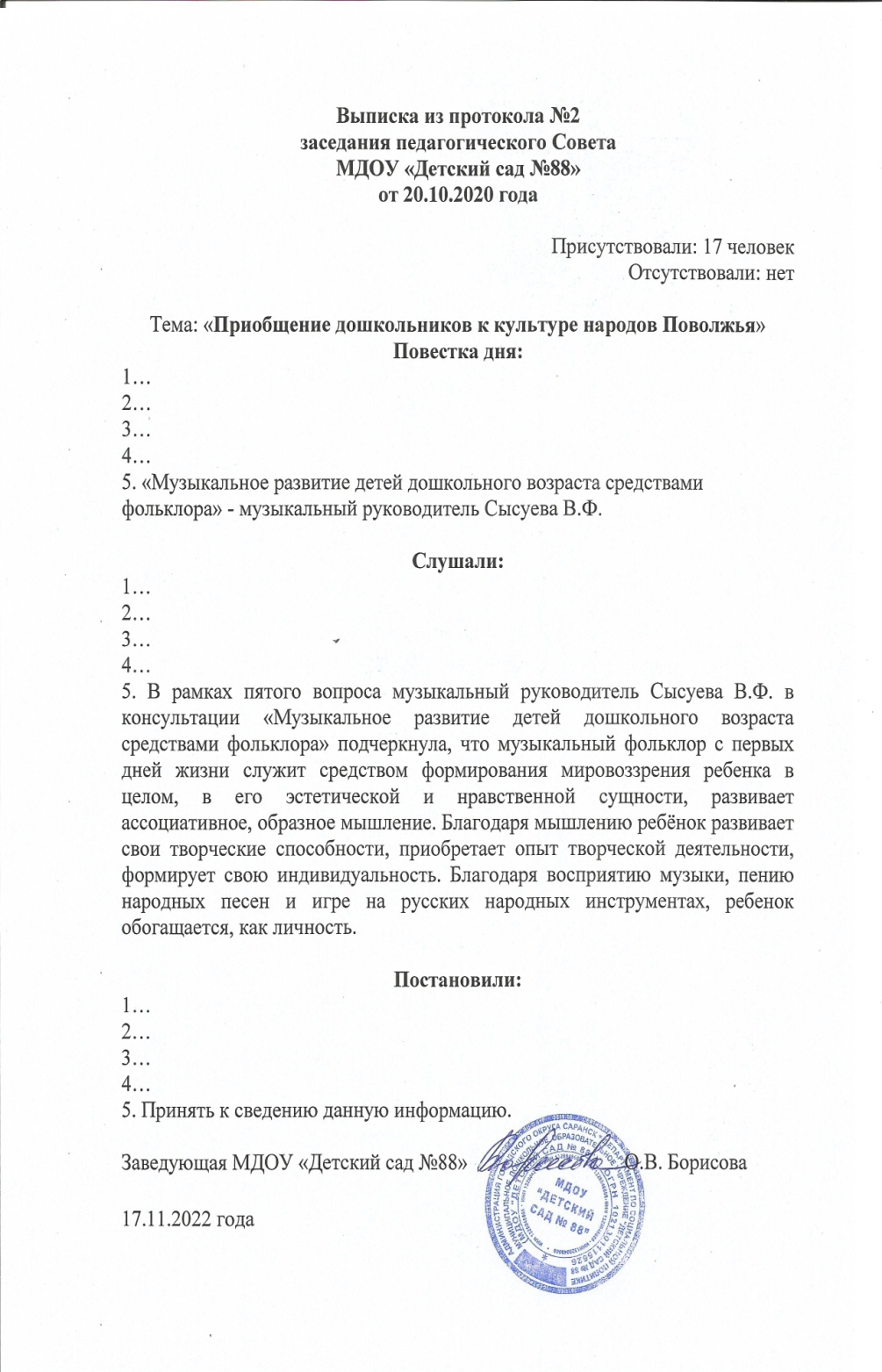 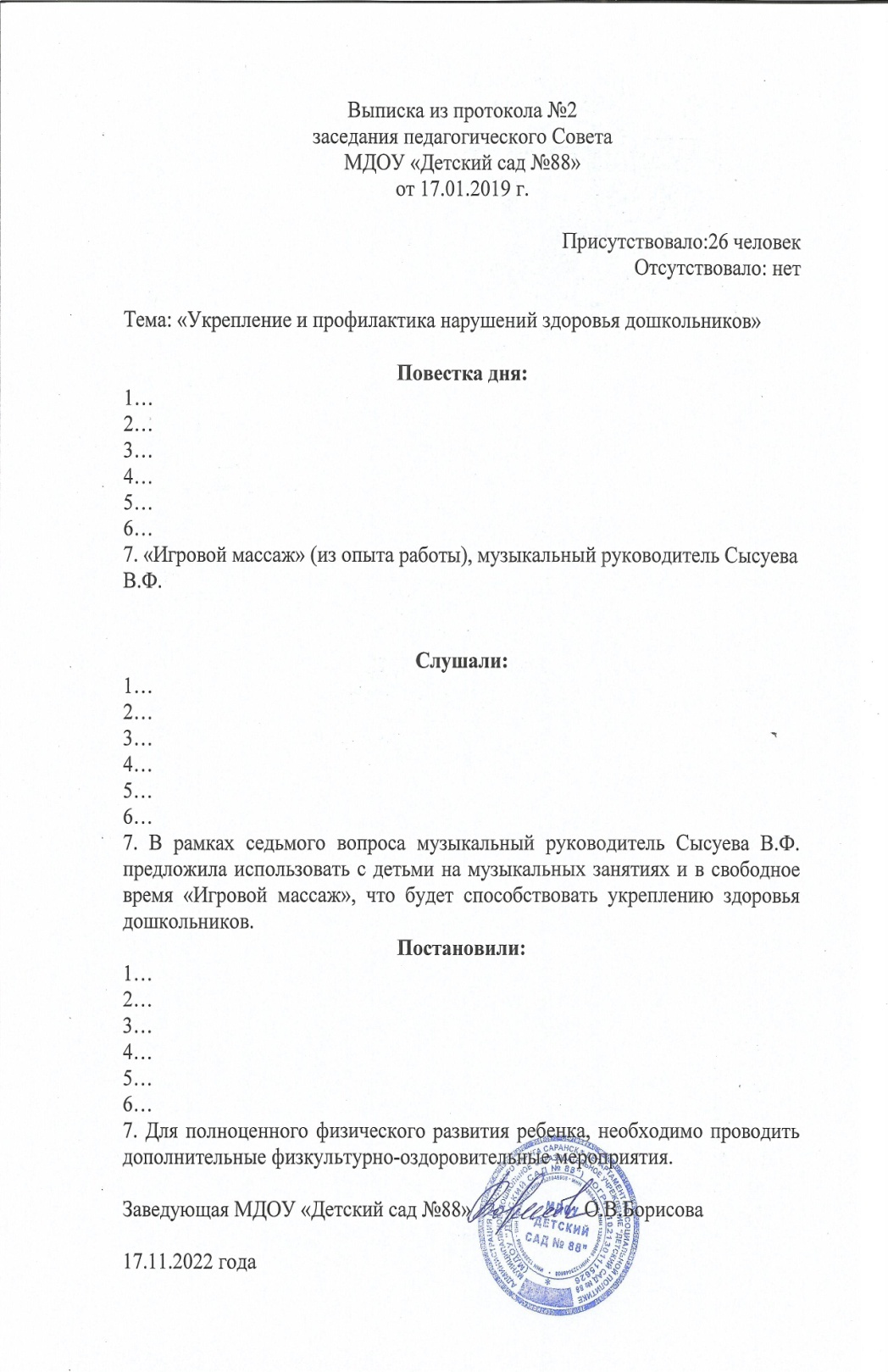 Список выступлений на заседаниях методических советов, научно-практических конференциях, педагогических чтениях, семинарах, секциях, форумах, радиопередачах (очно)
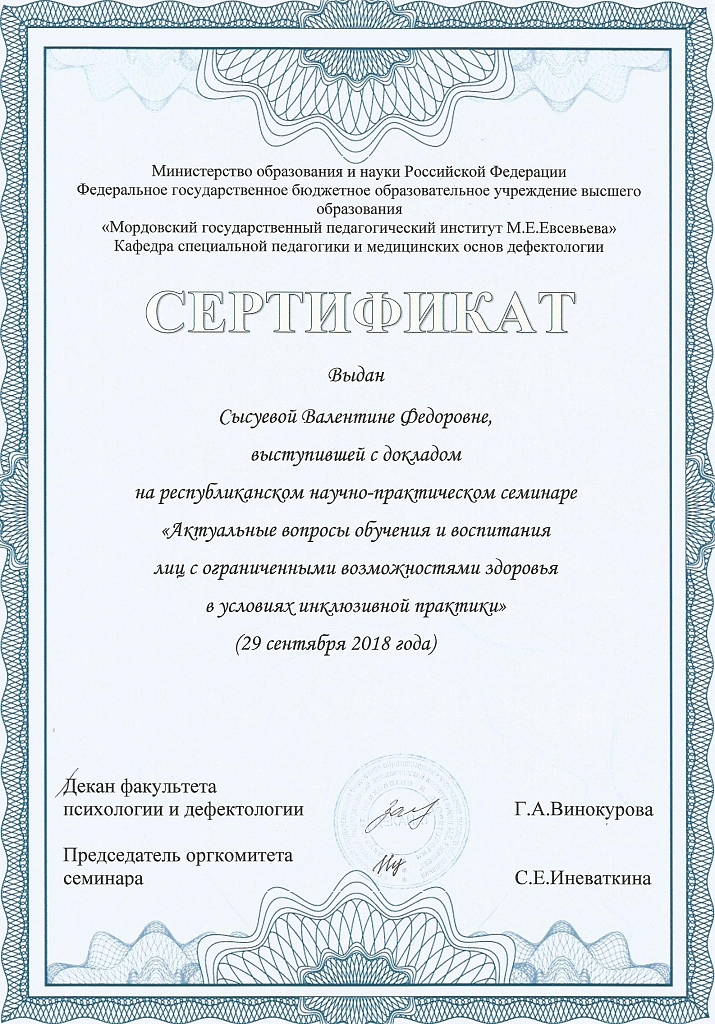 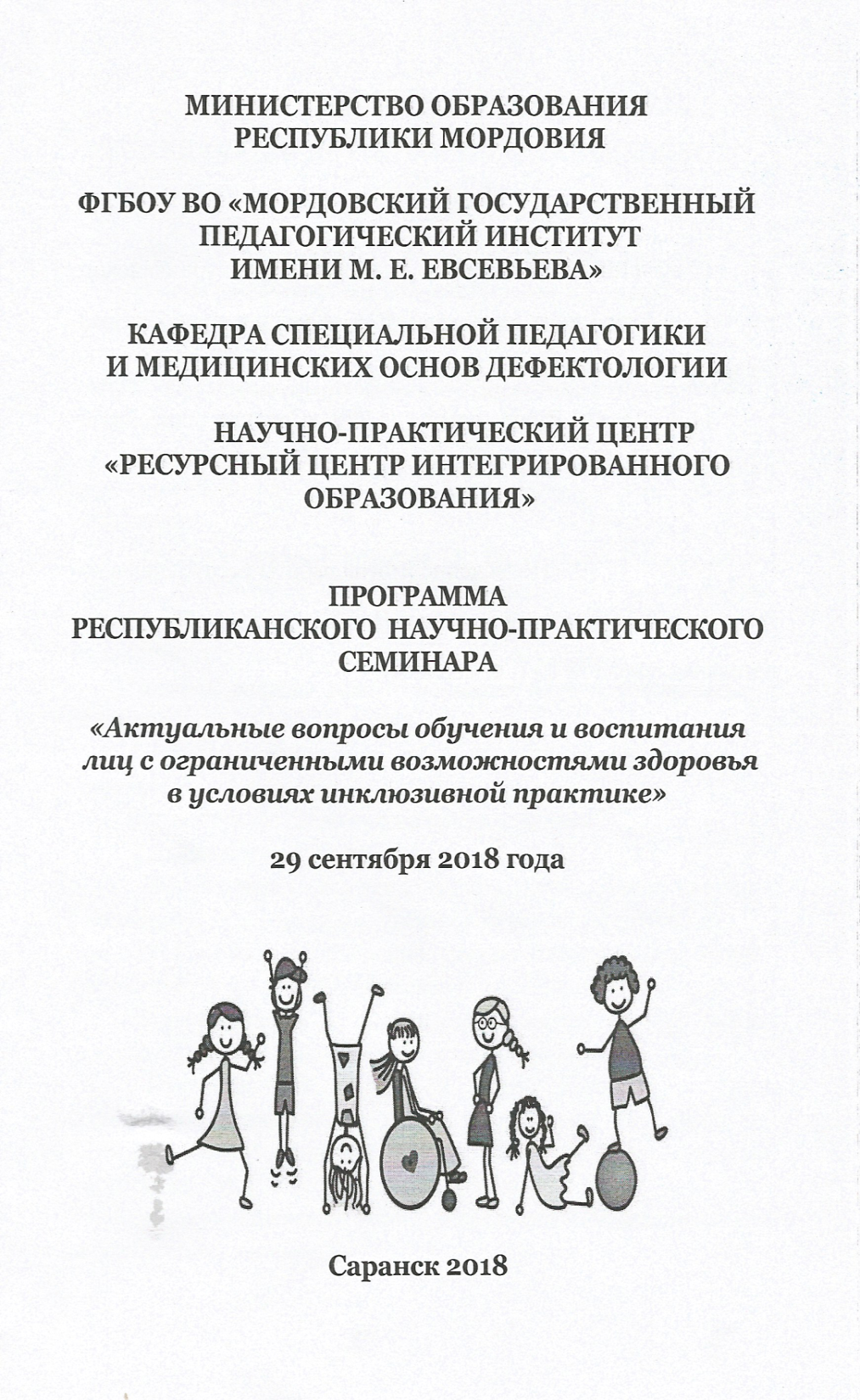 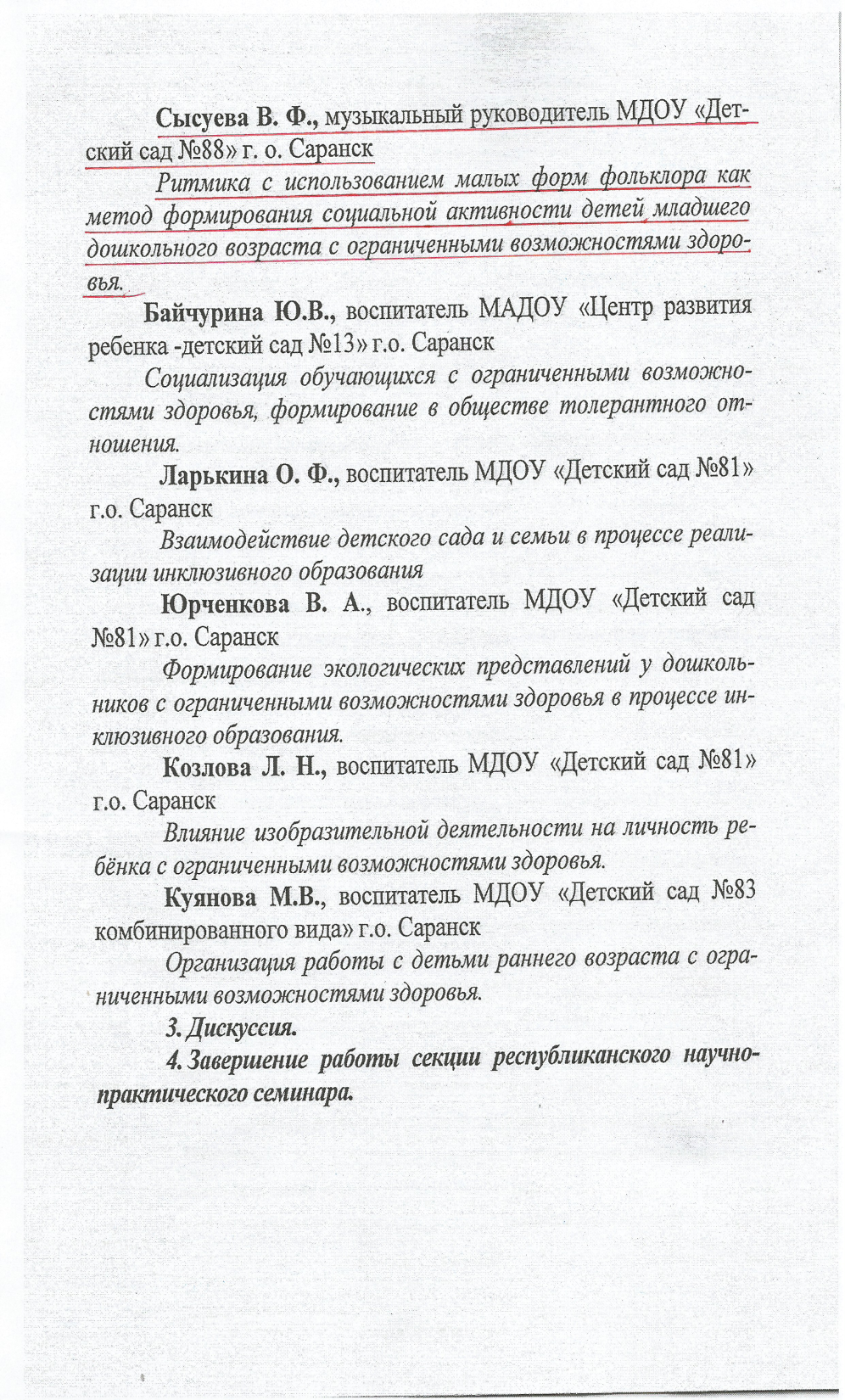 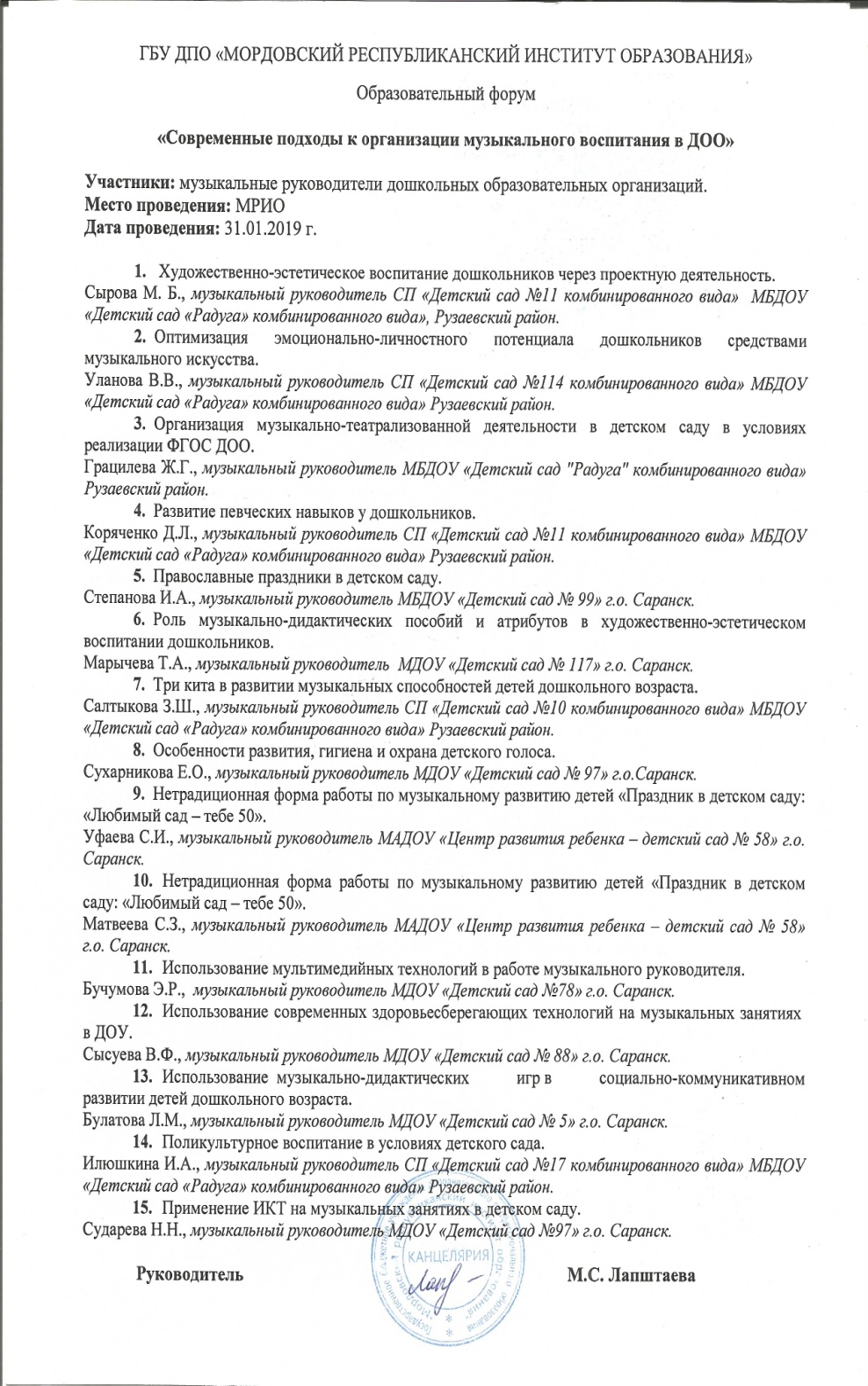 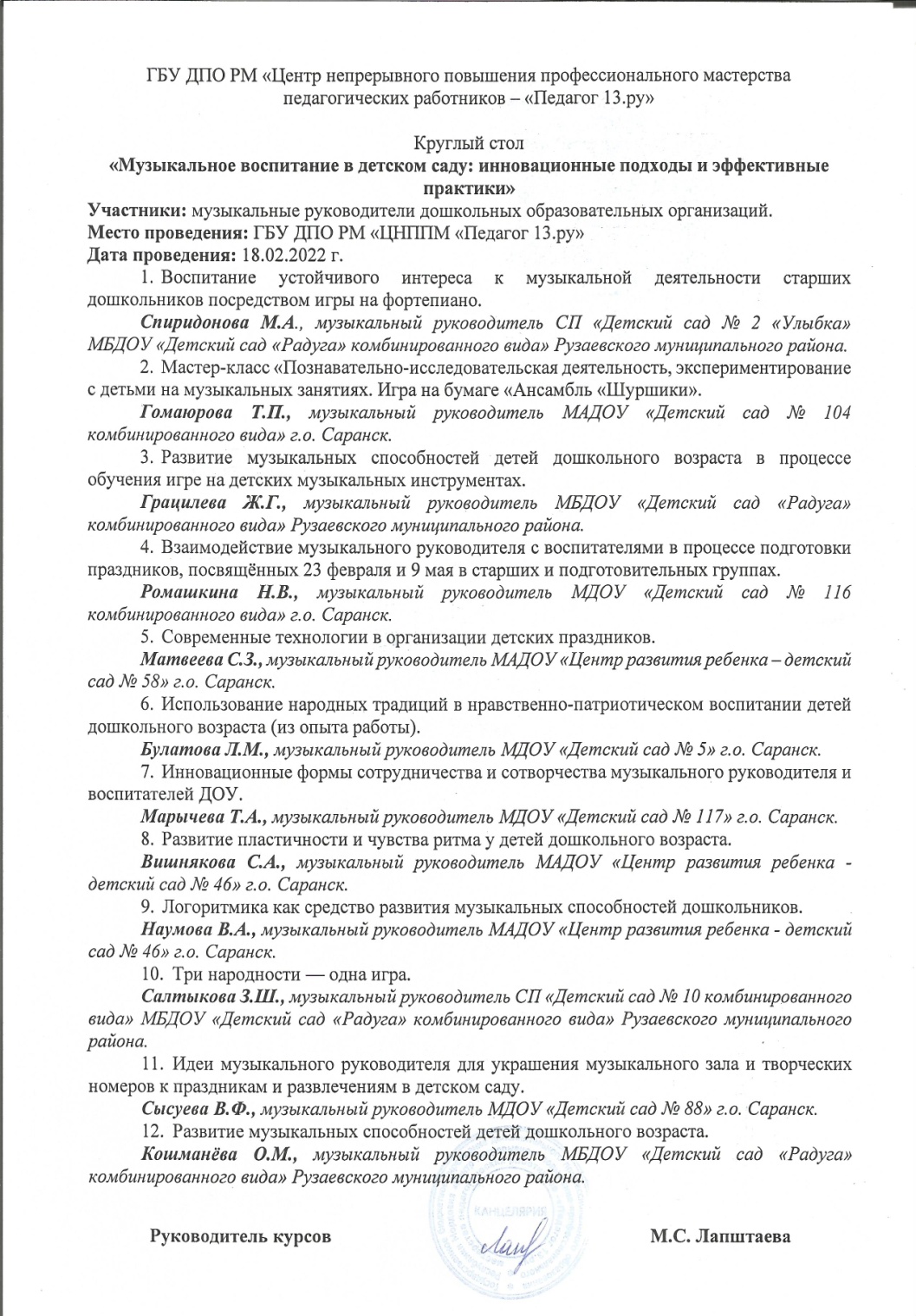 Список выступлений на заседаниях методических советов, научно-практических конференциях, педагогических чтениях, семинарах, секциях, форумах, радиопередачах (очно)
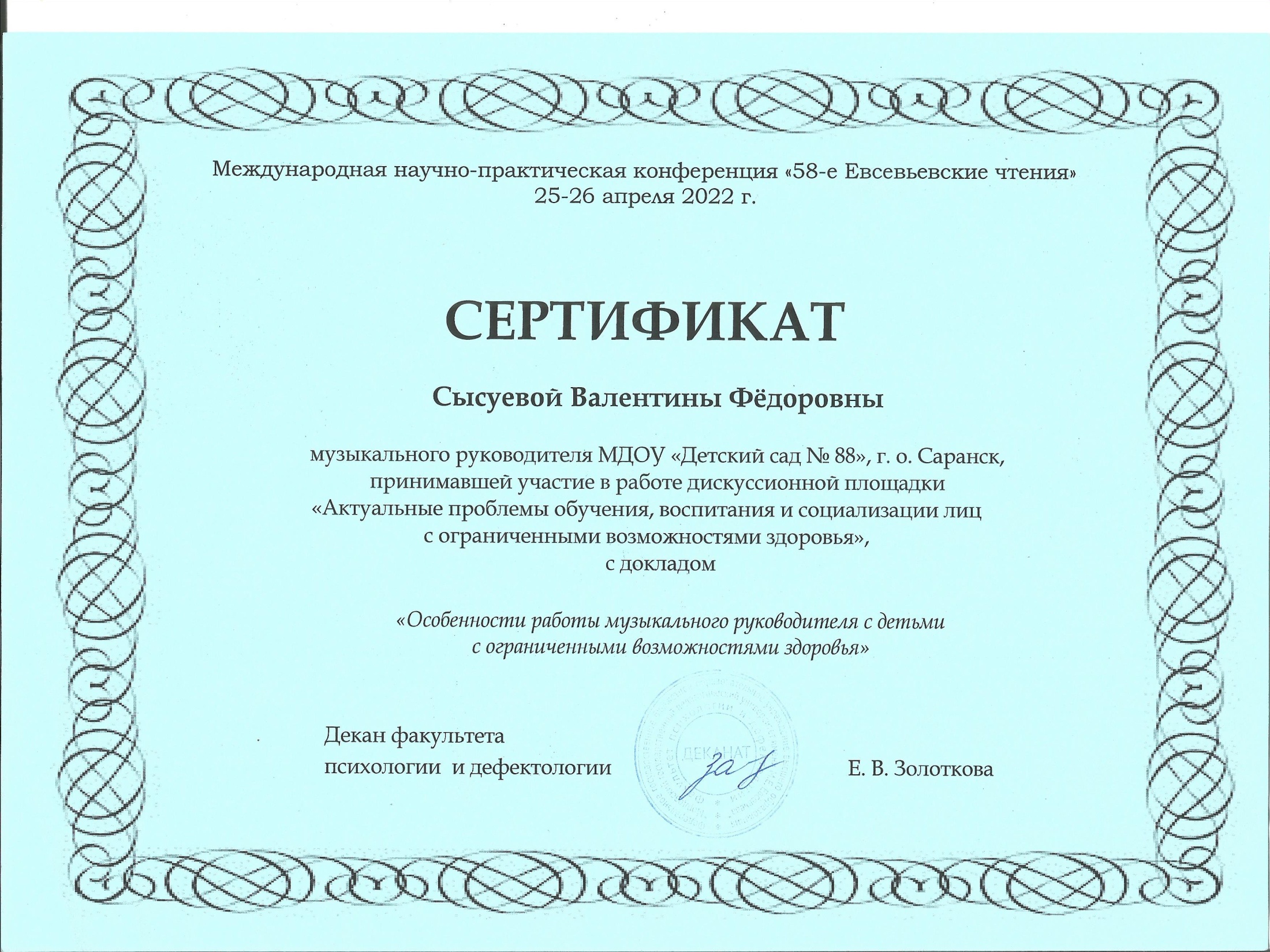 Проведение открытых занятий, мастер-классов, мероприятий
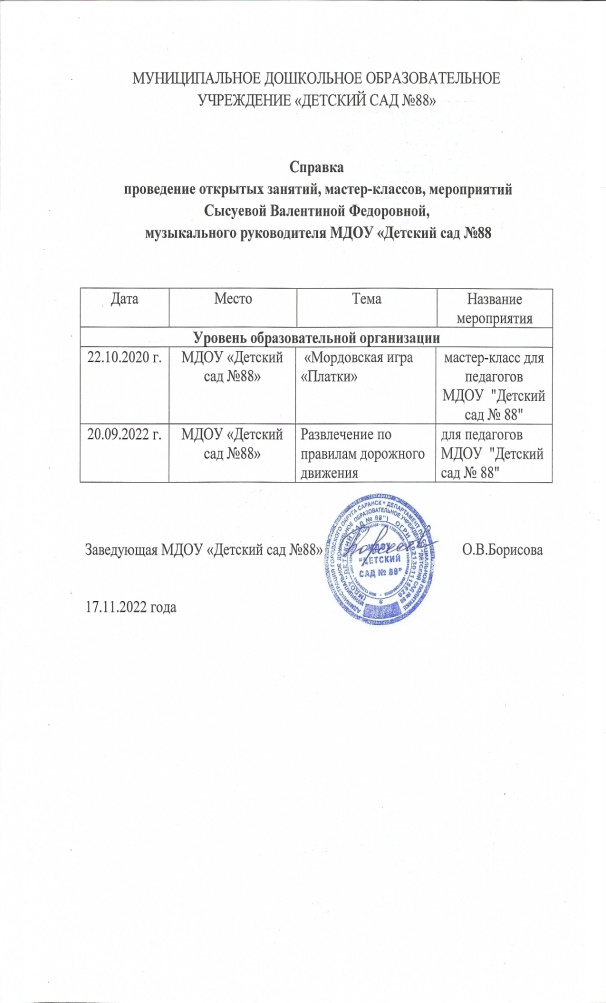 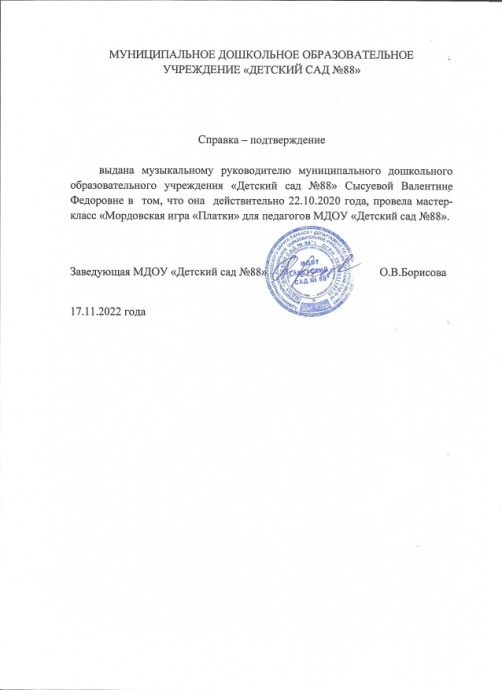 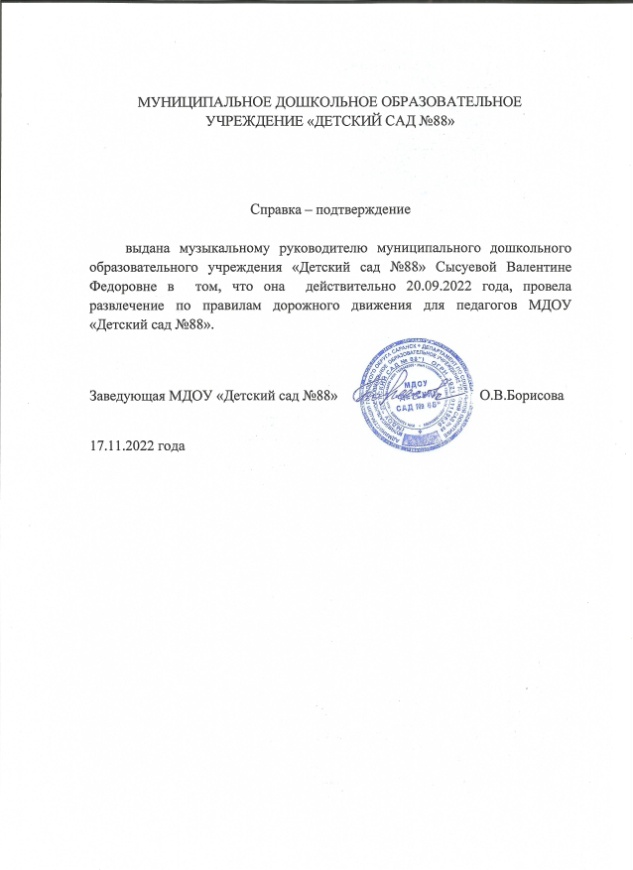 Проведение открытых занятий, мастер-классов, мероприятий
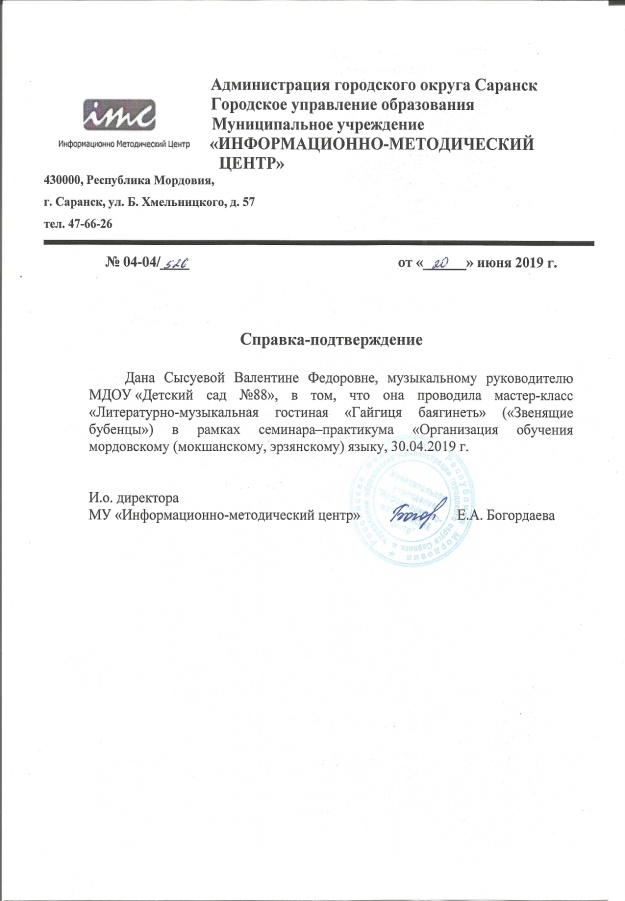 Экспертная деятельность
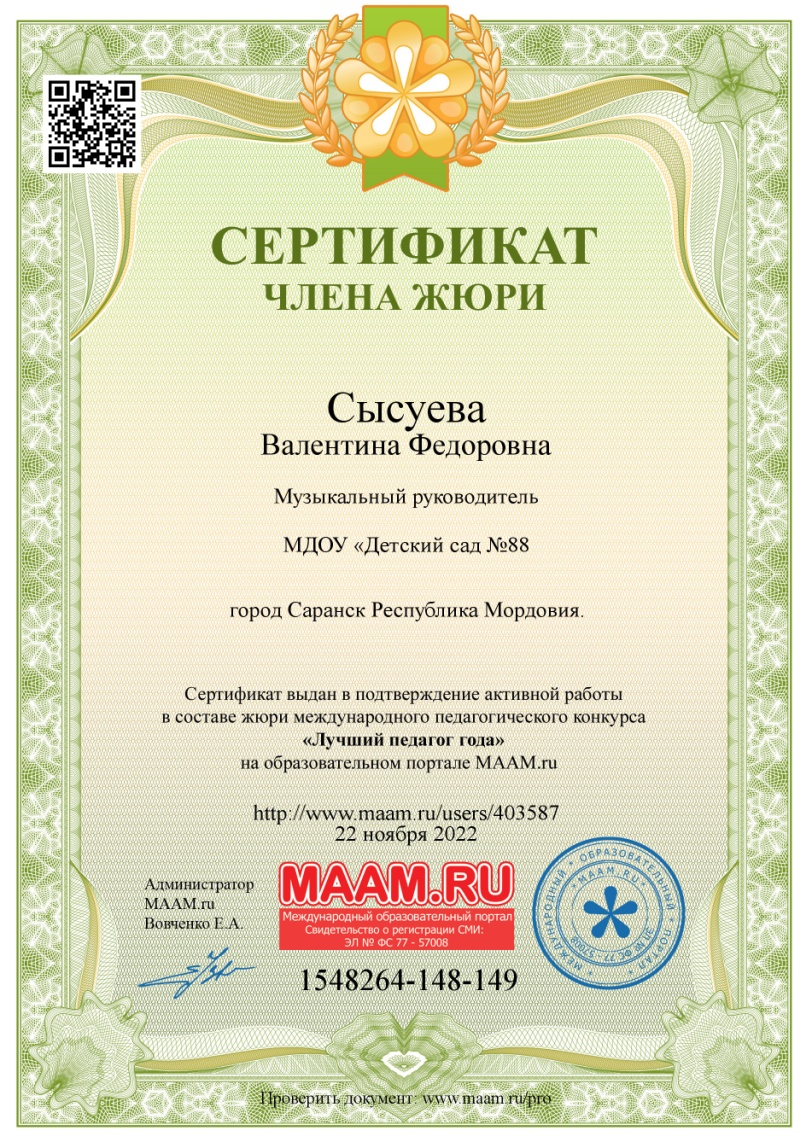 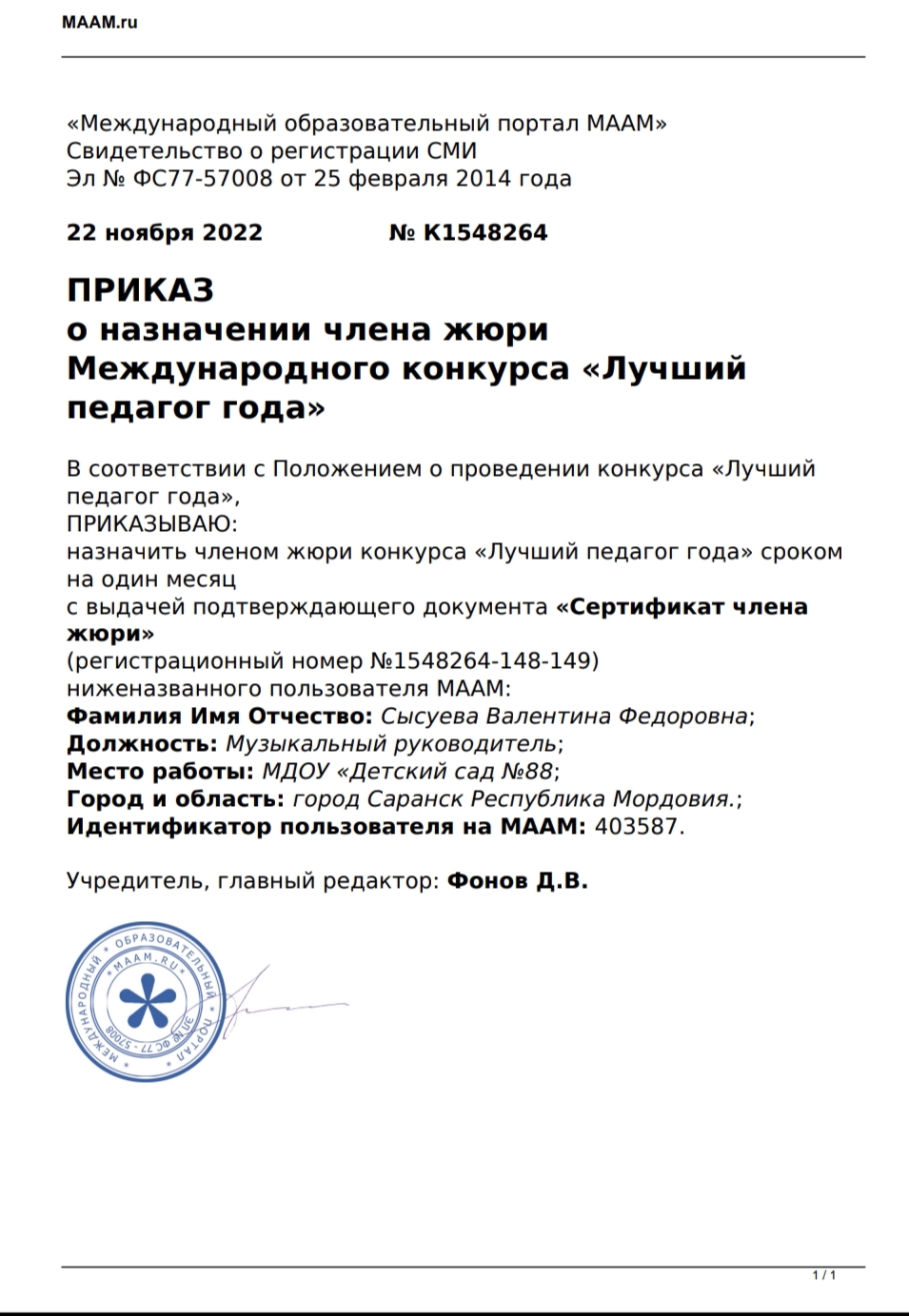 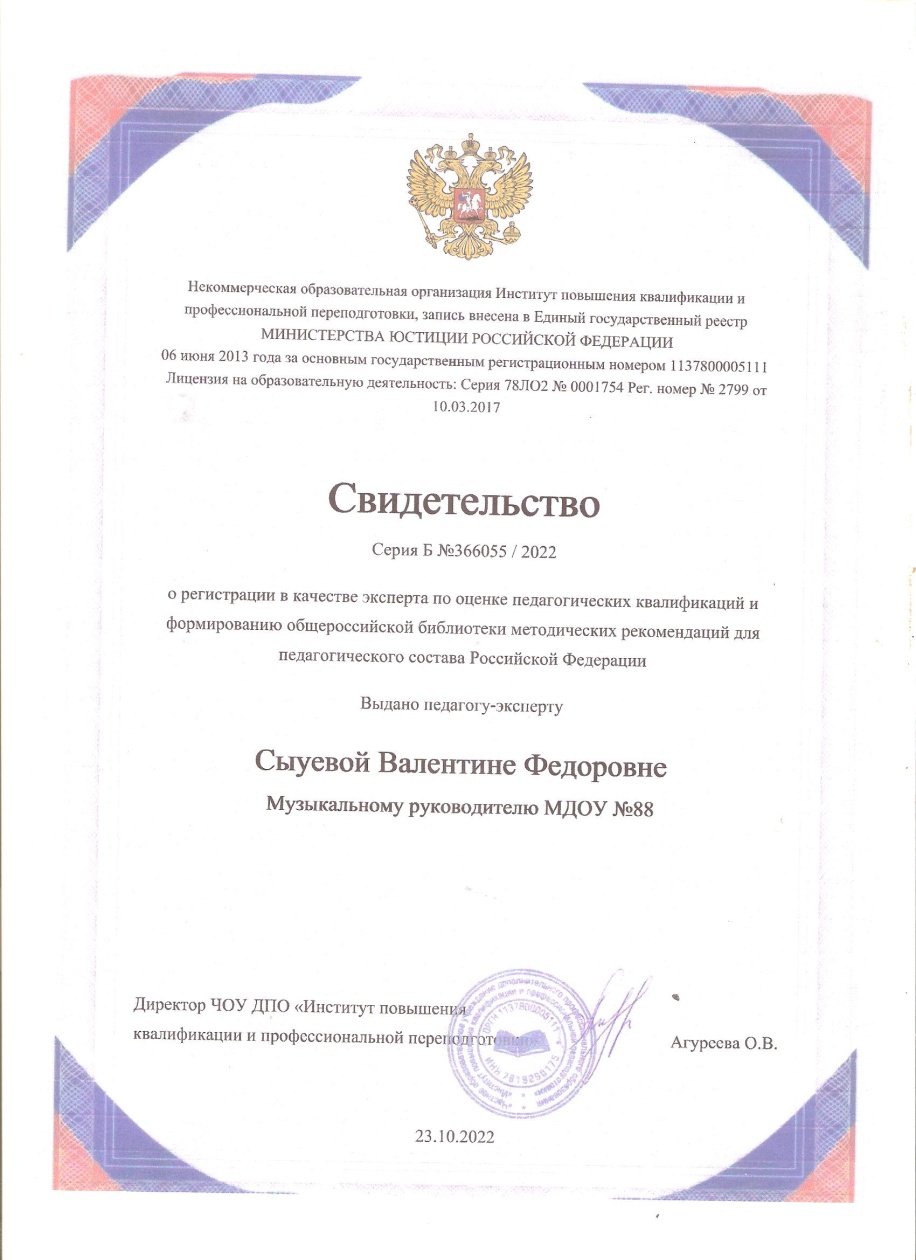 Общественно-педагогическая активность педагога: участие в комиссиях, педагогических сообществах, в жюри конкурсов
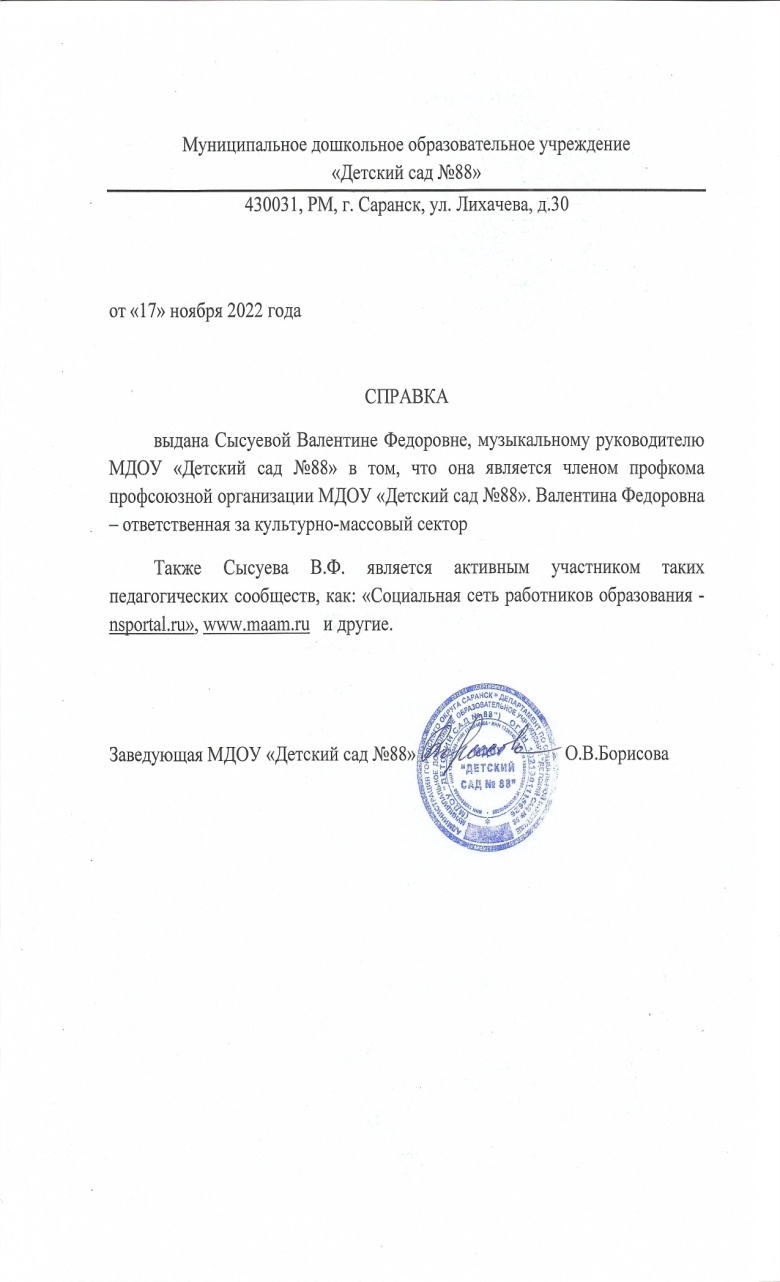 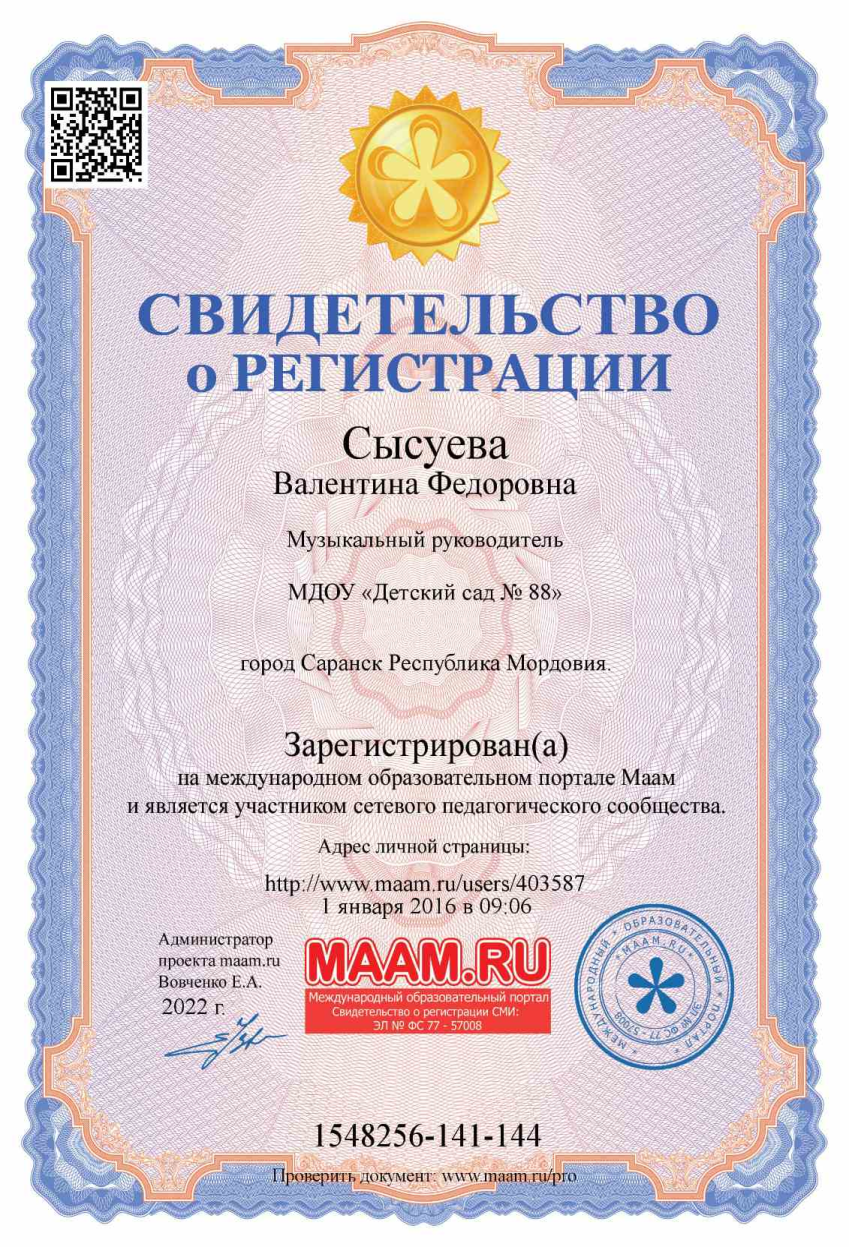 Реализация регионального компонента в образовательном процессе
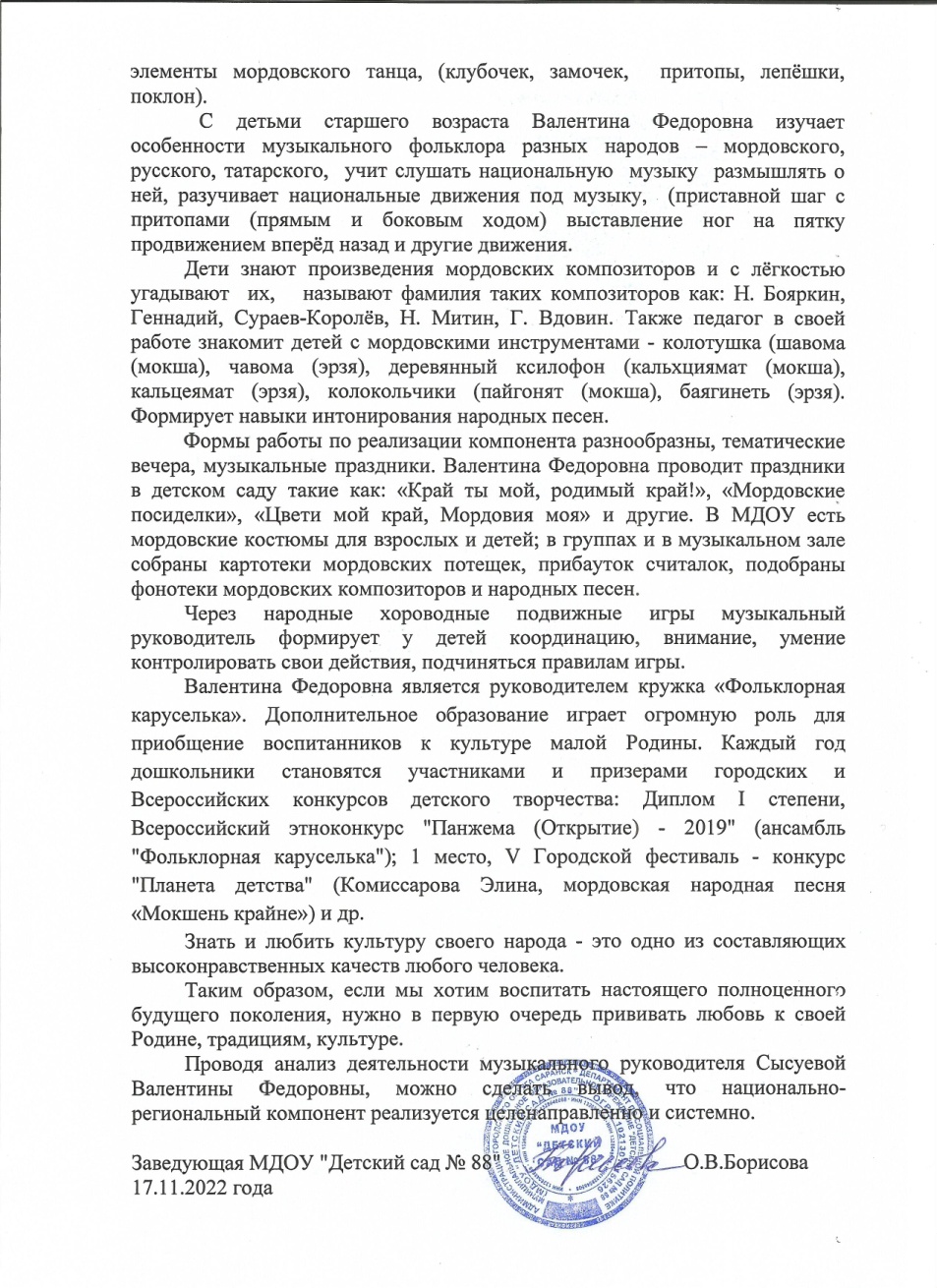 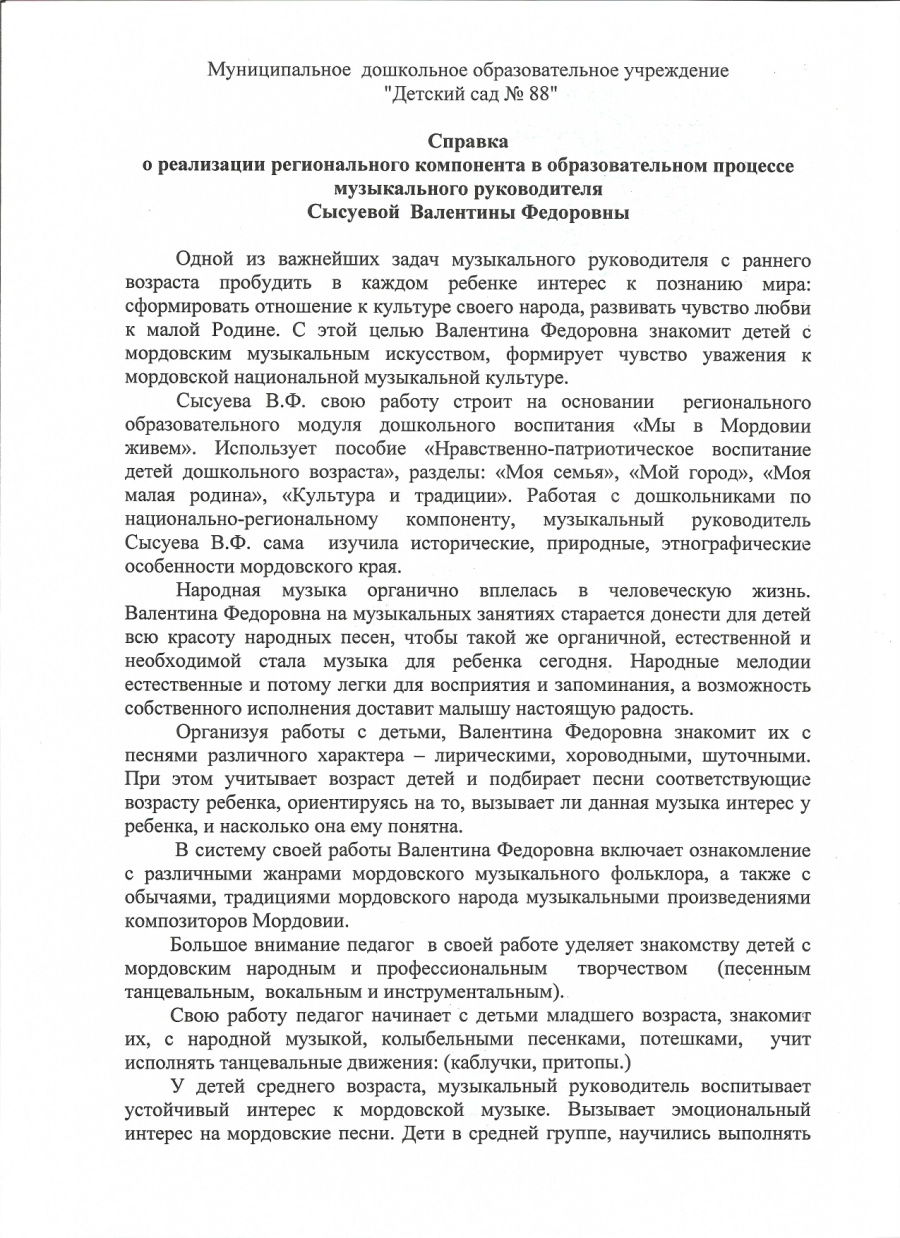 Участие педагога в профессиональных конкурсах
Муниципальные уровень - 2
Российский уровень – 1

Победы и призовые место в конкурсах на порталах сети Интернет различных уровней – 4
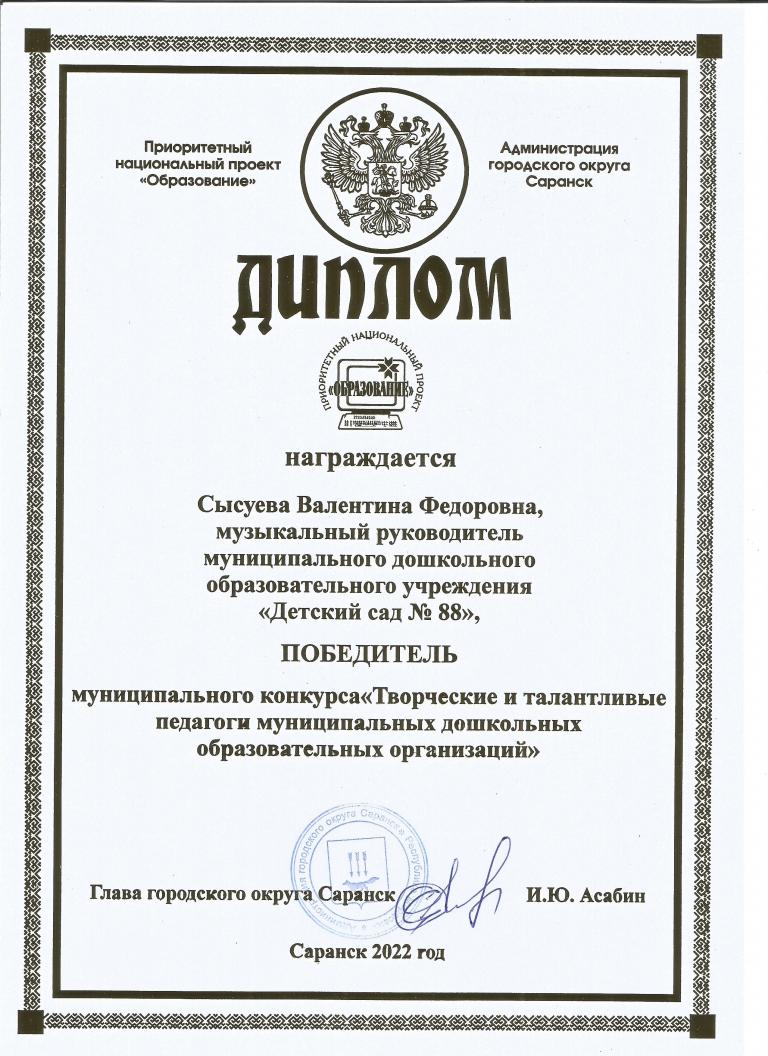 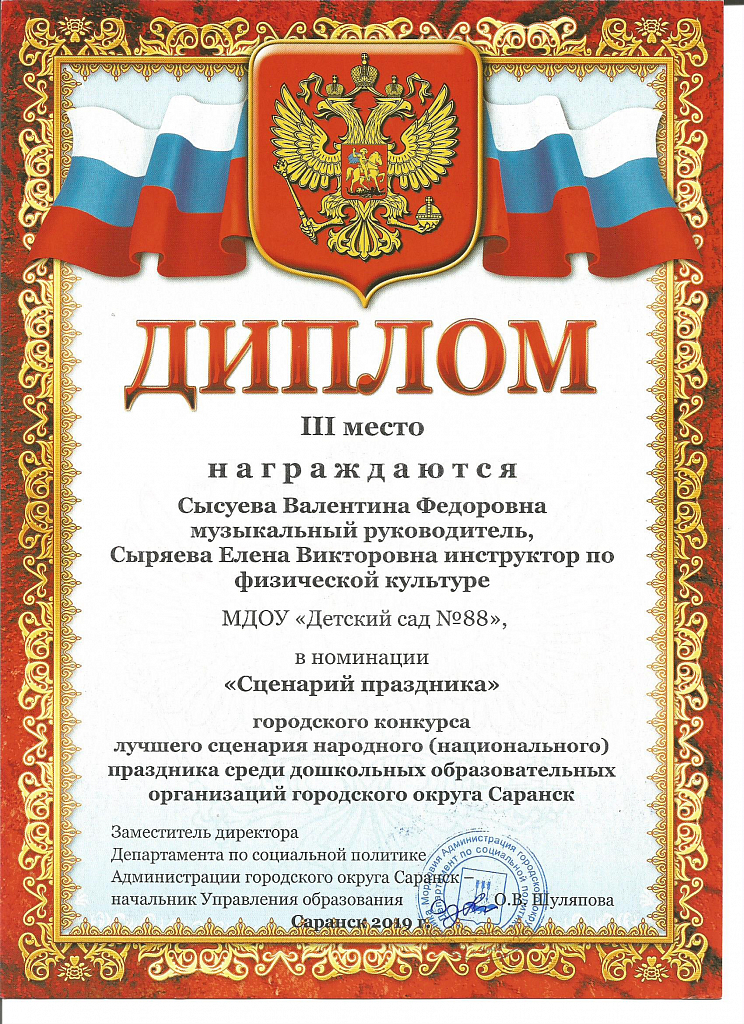 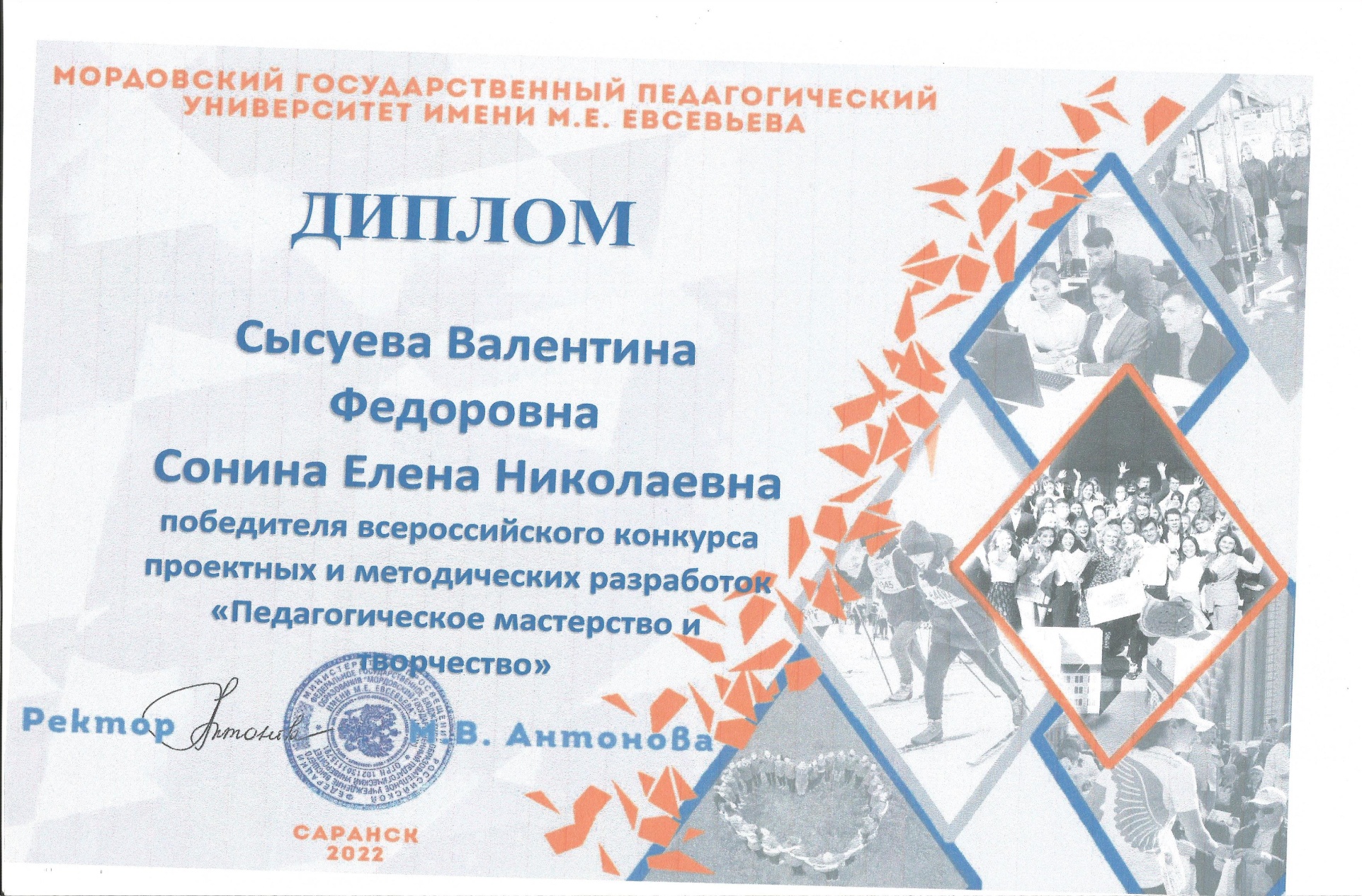 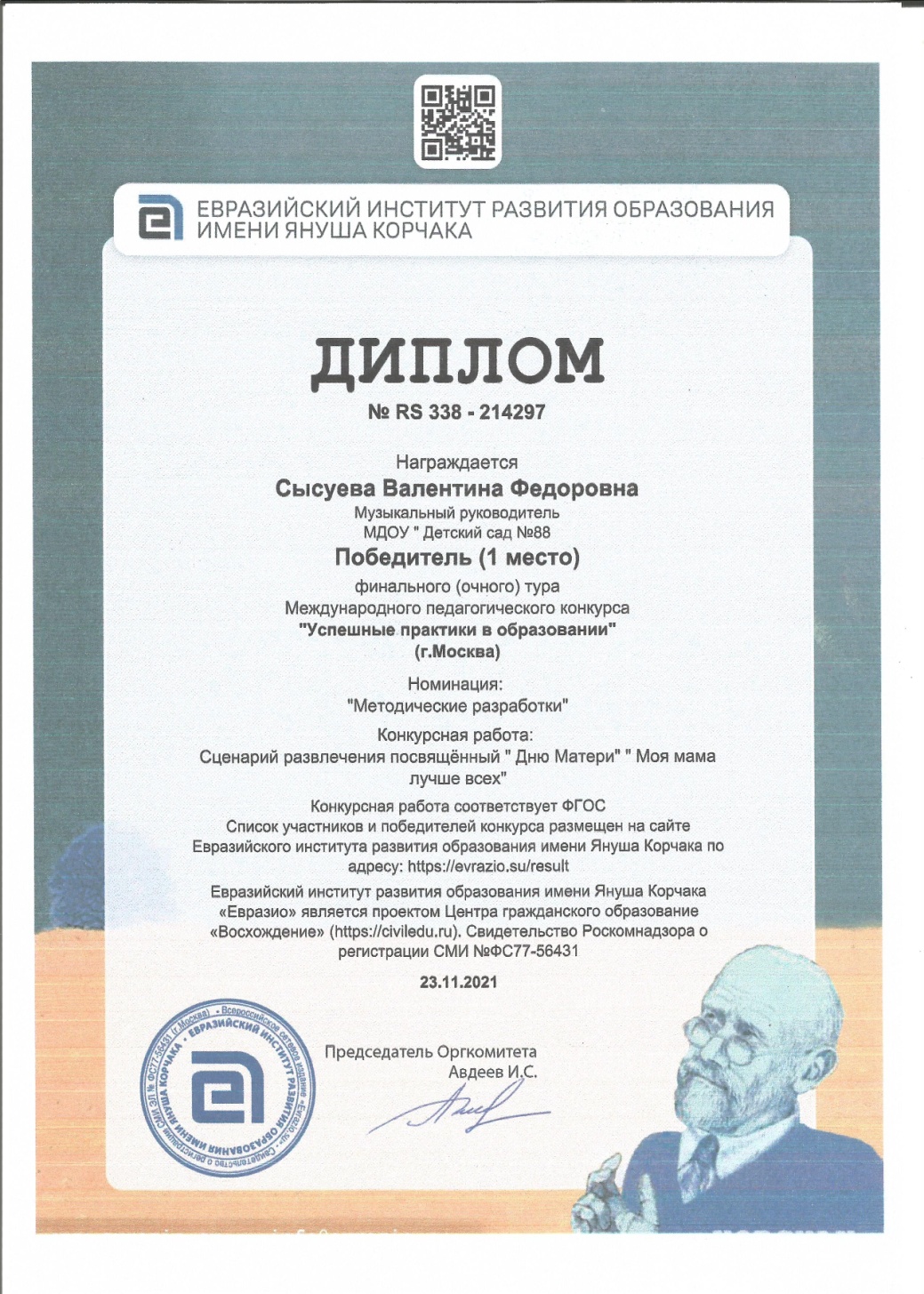 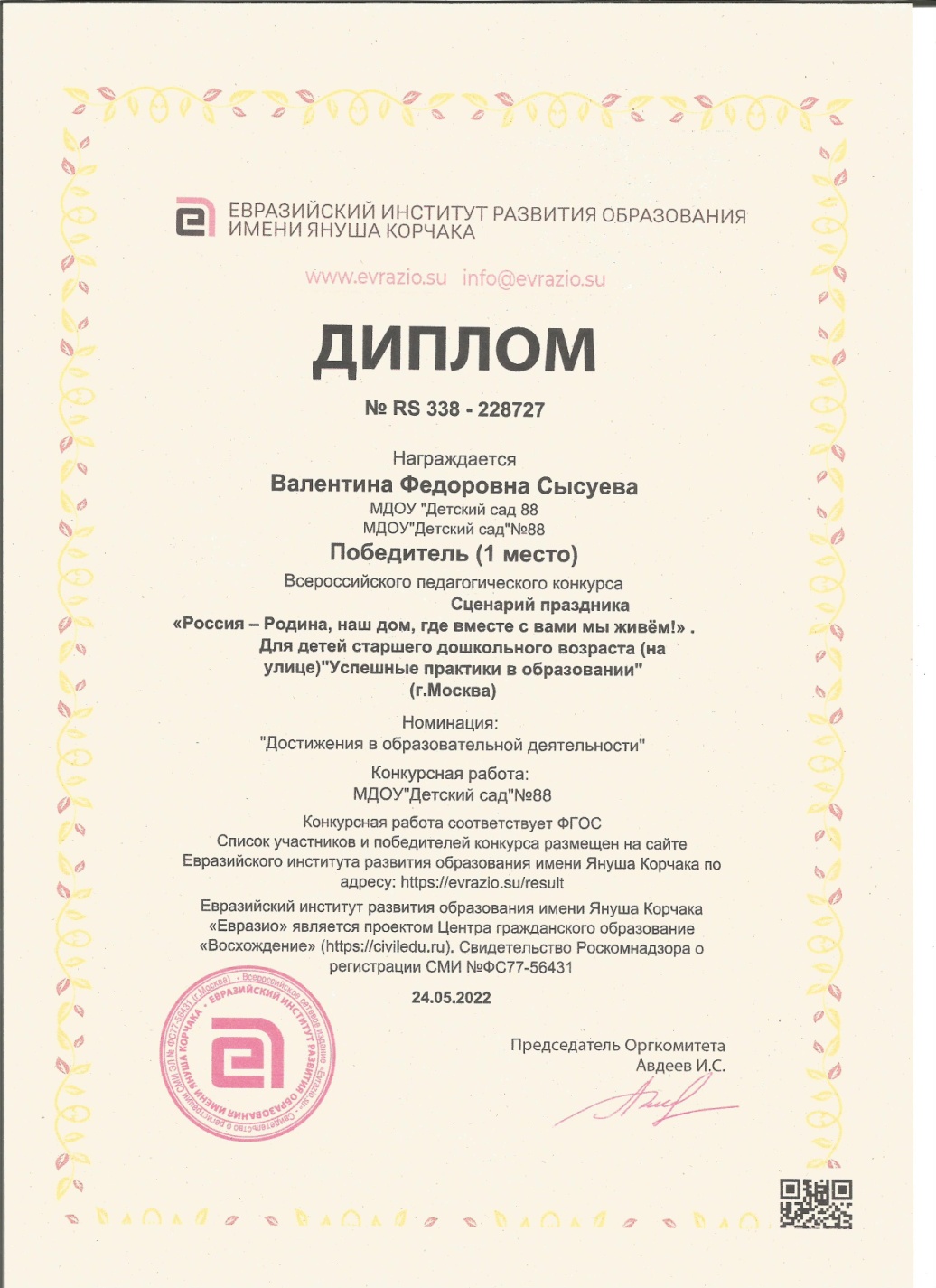 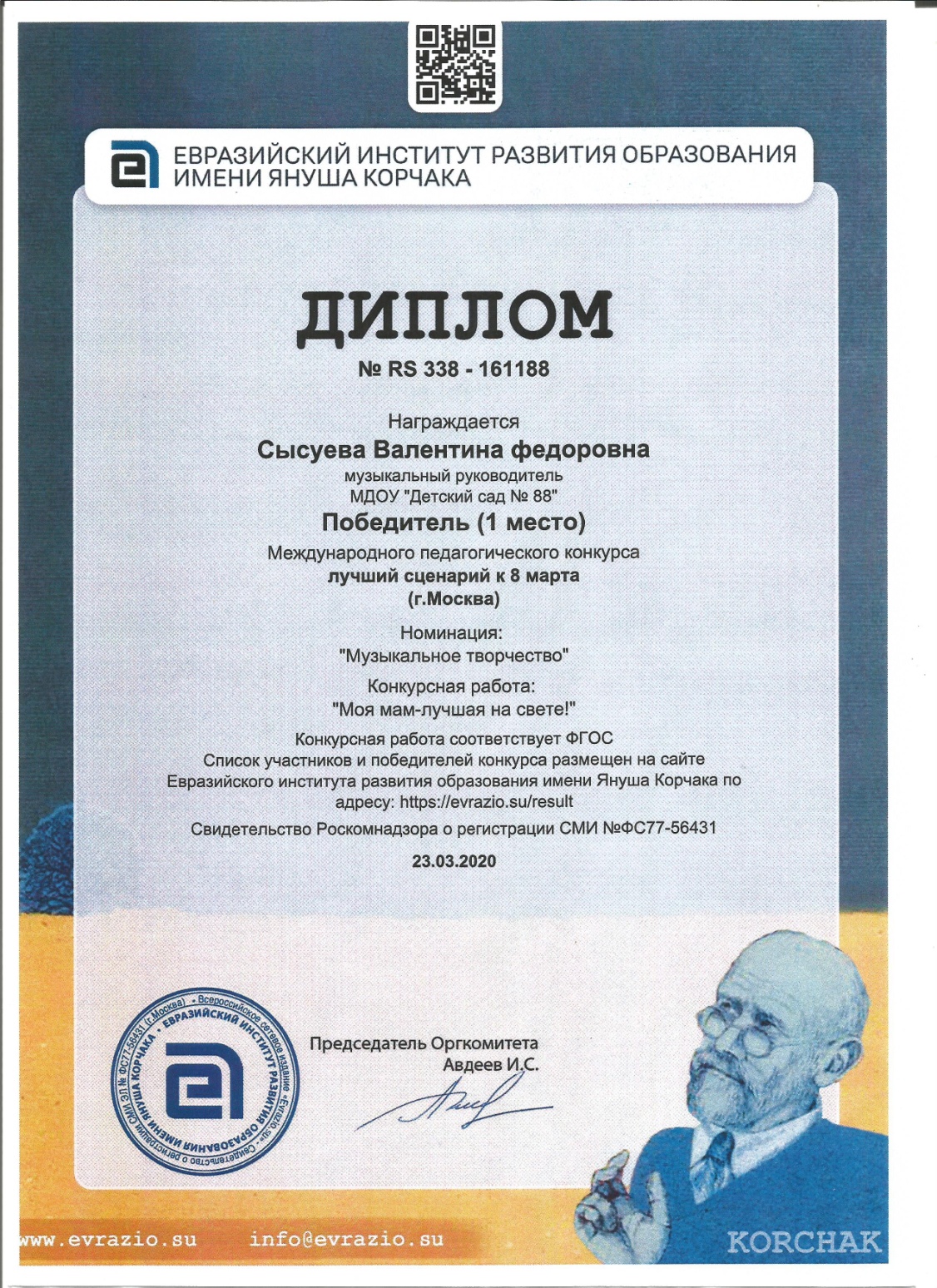 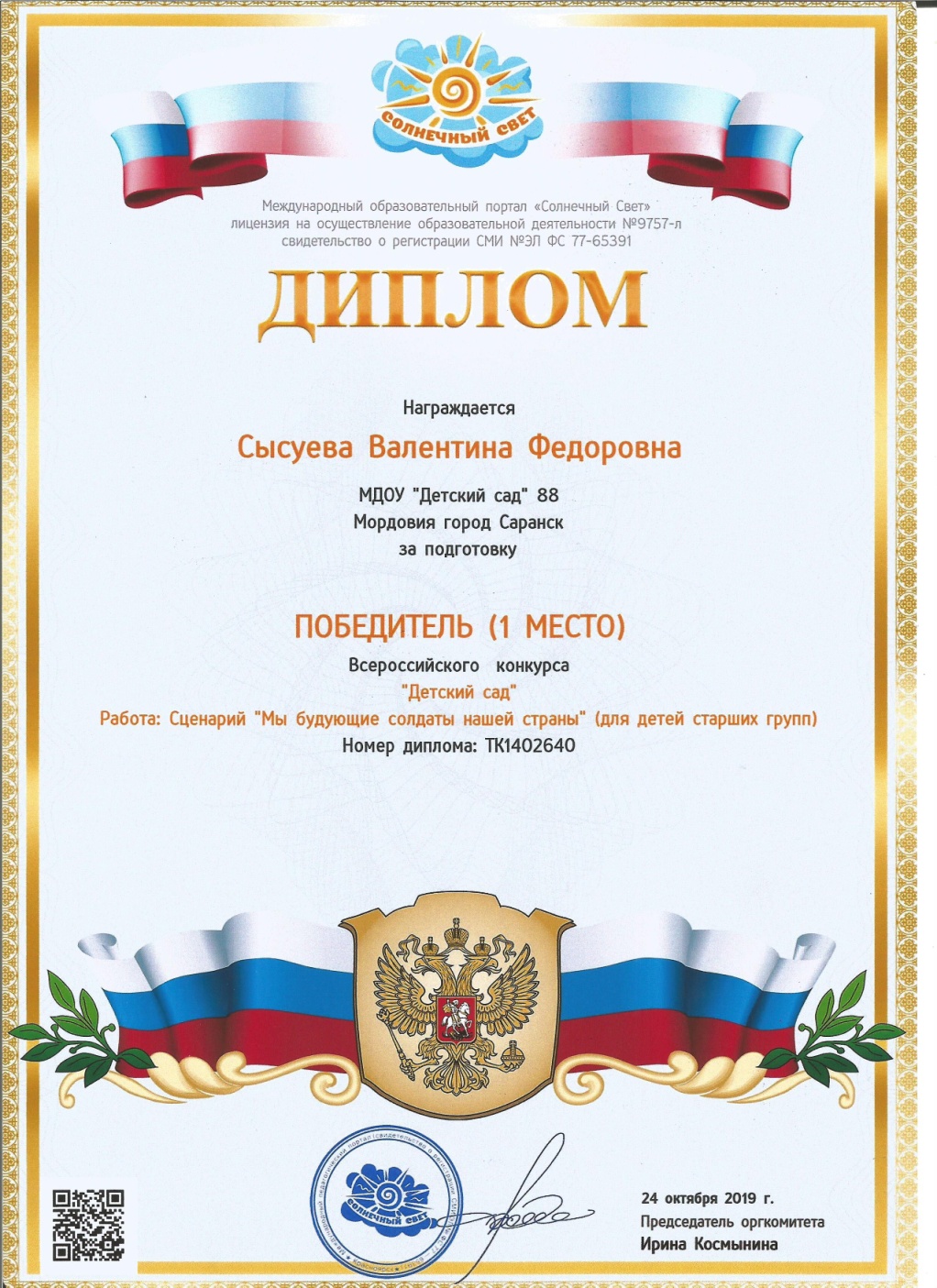 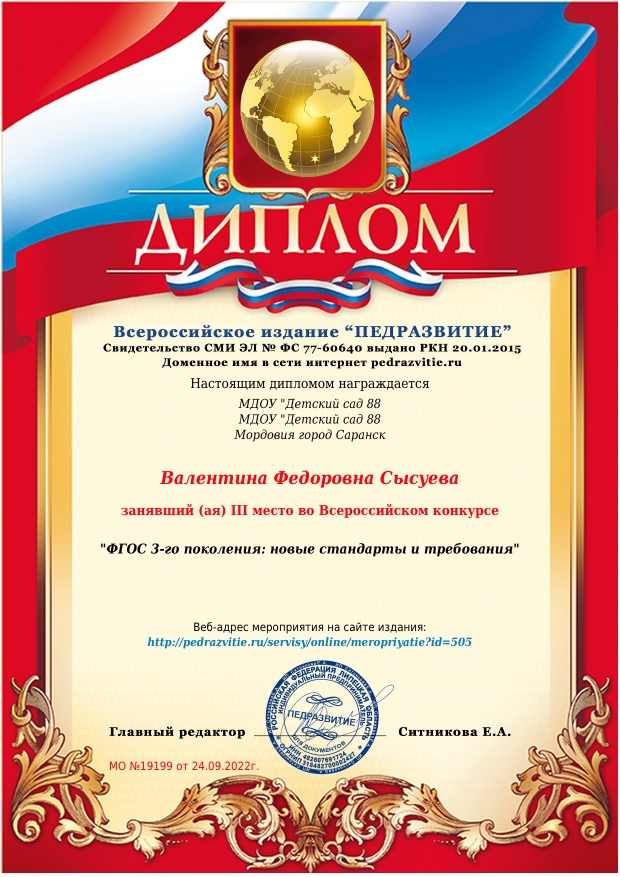 Наставничество
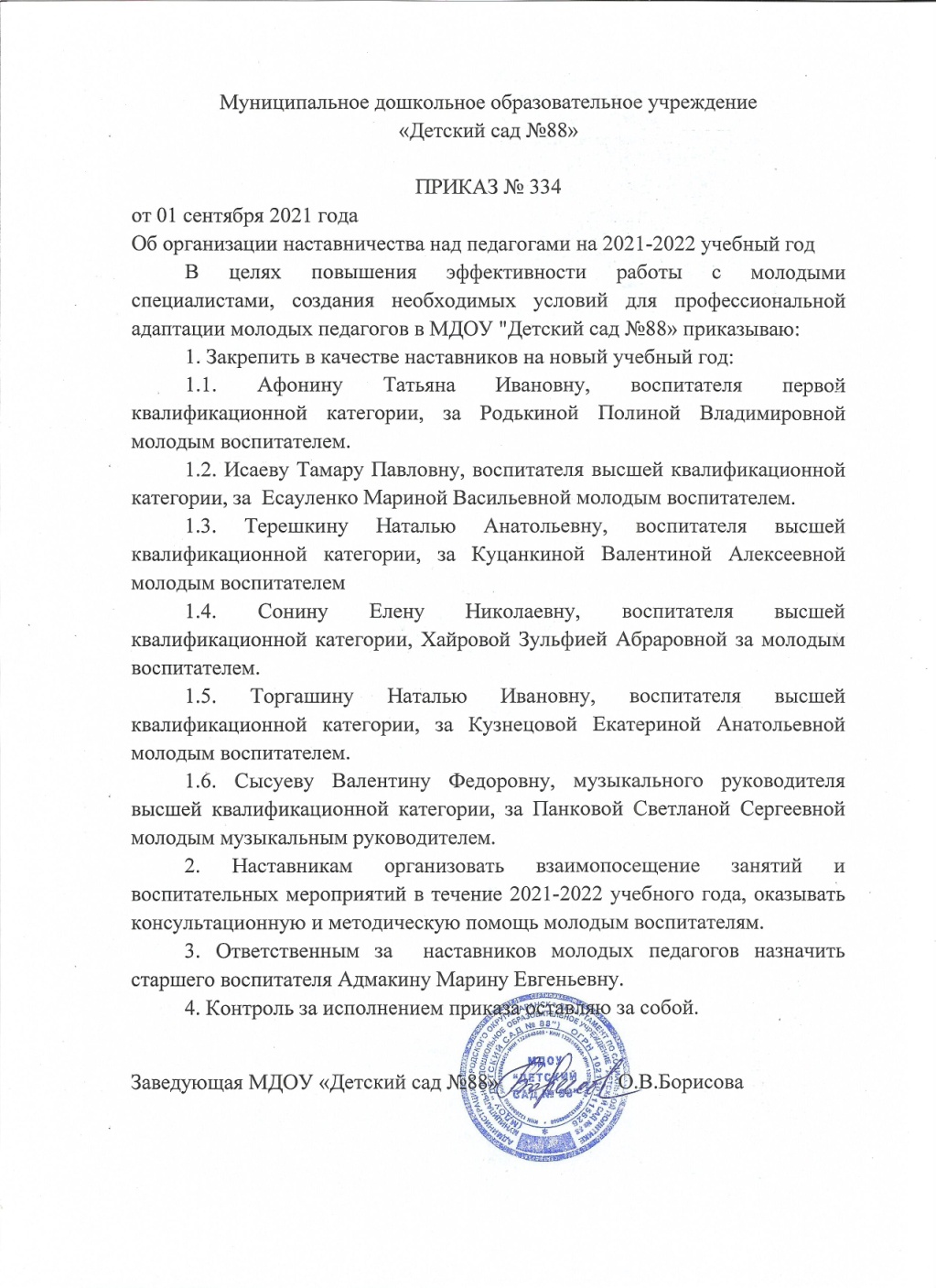 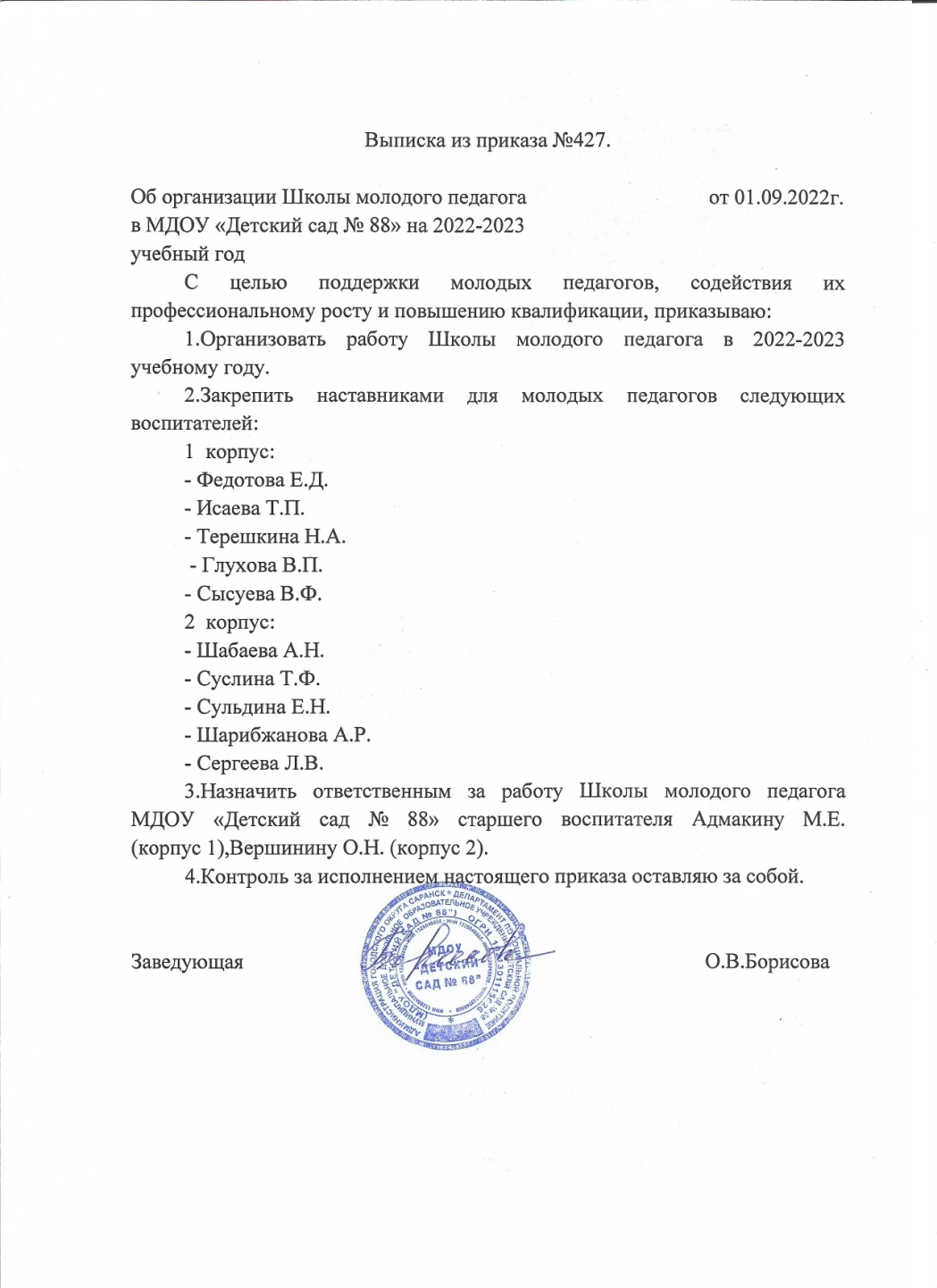 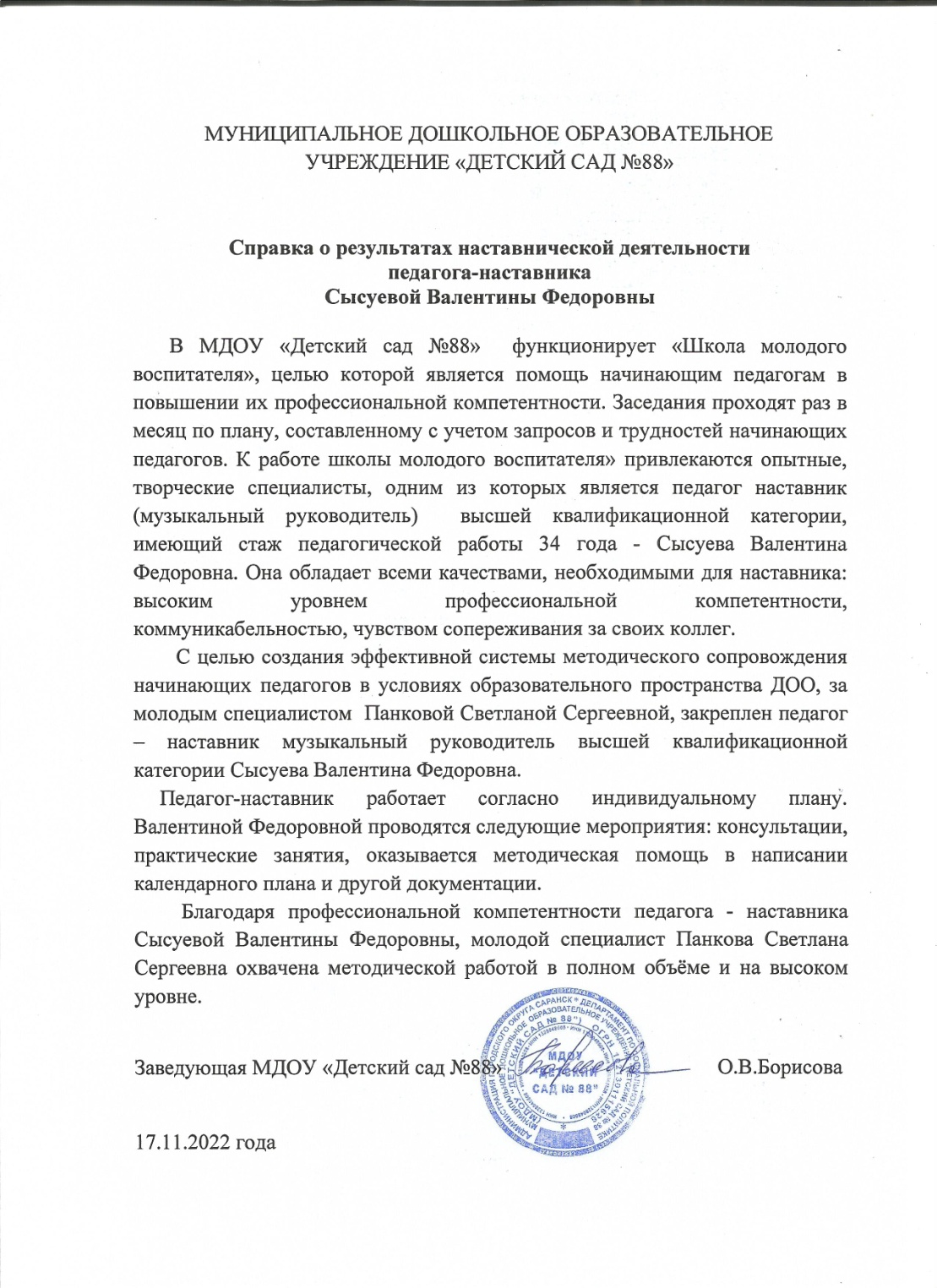 Награды и поощрения
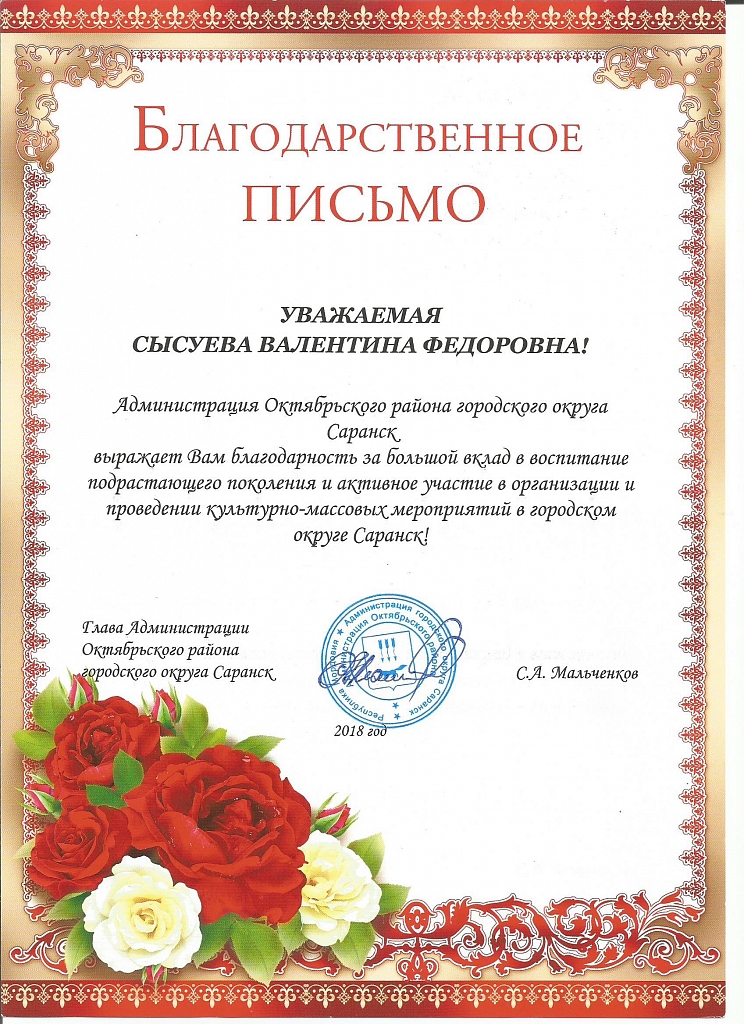 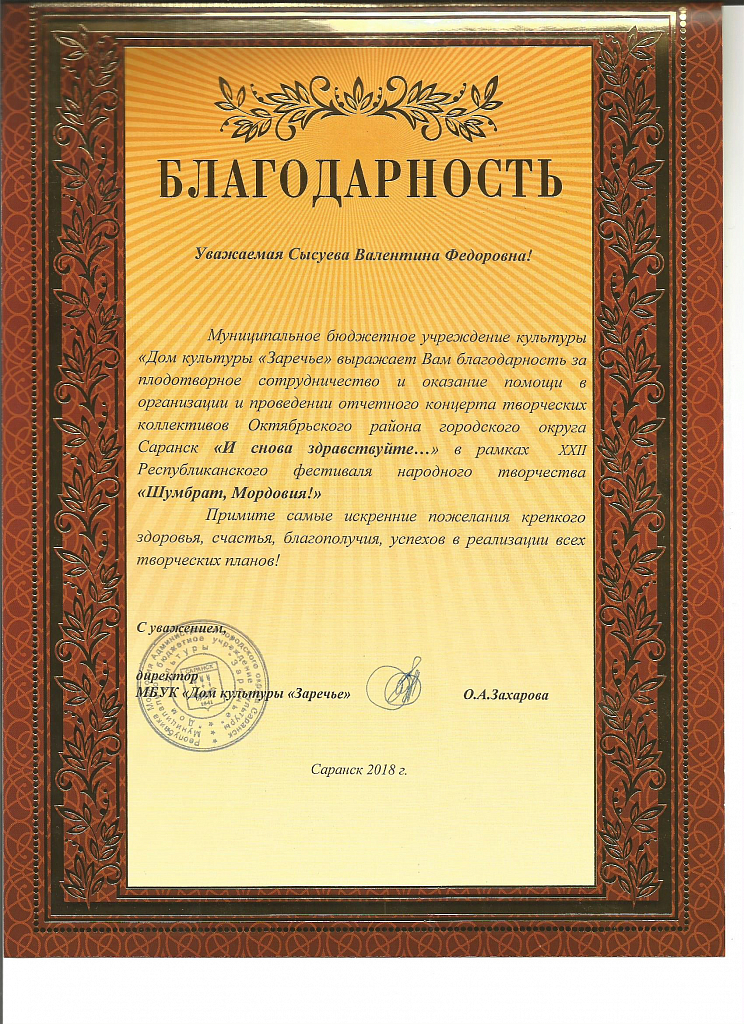 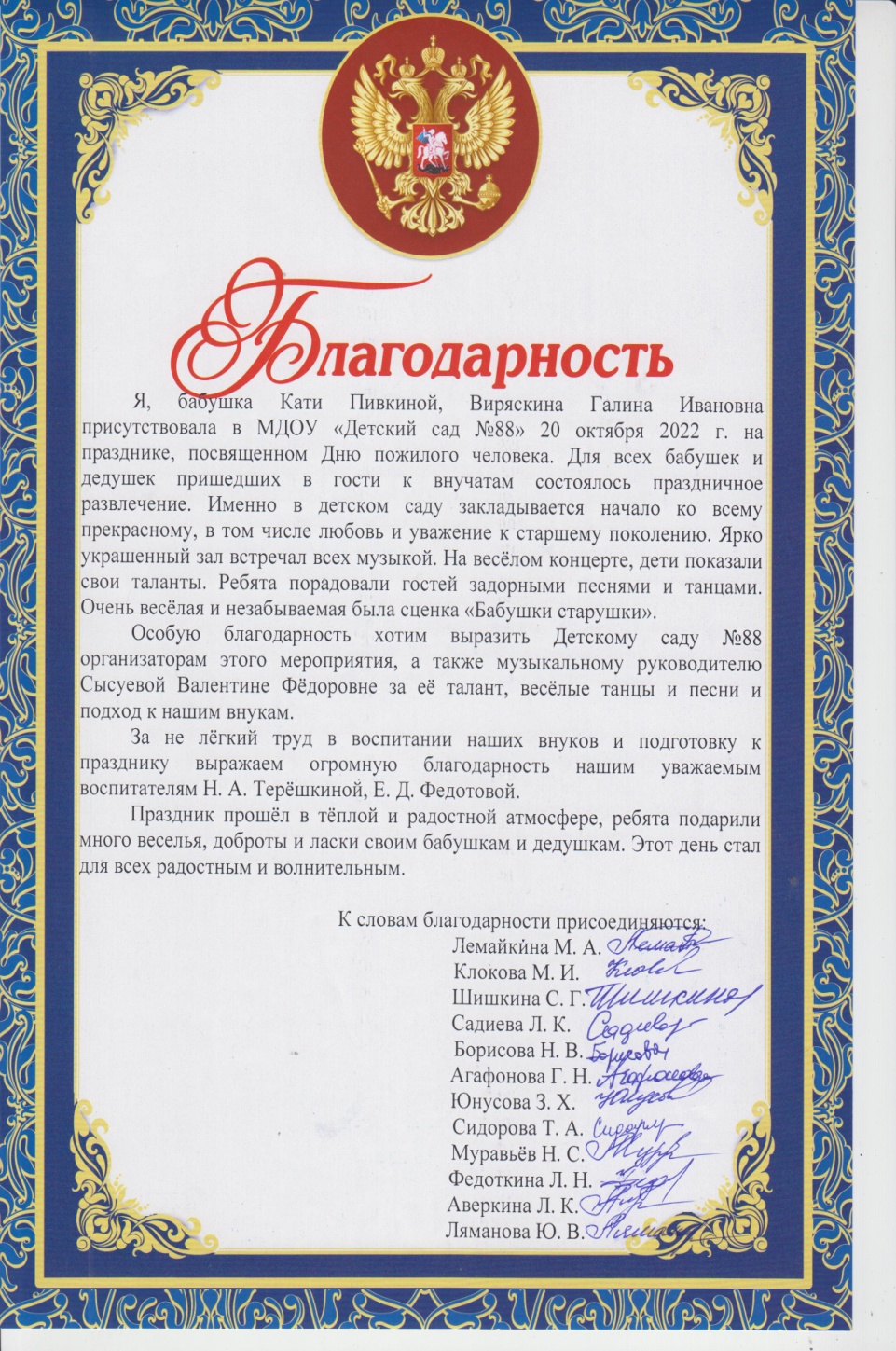 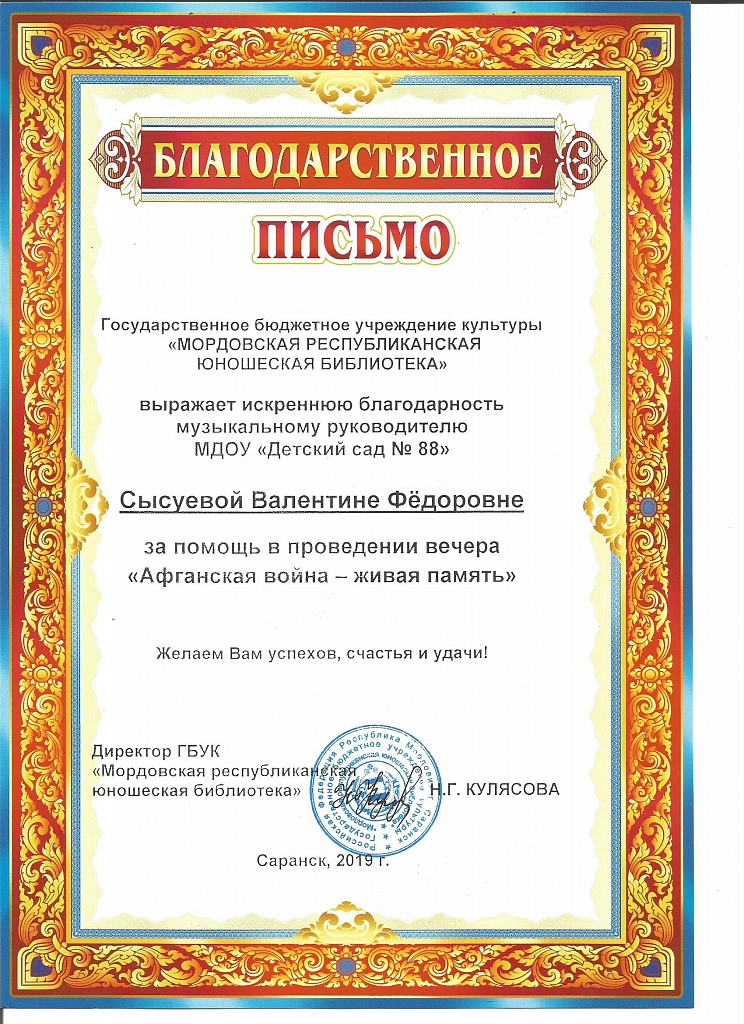 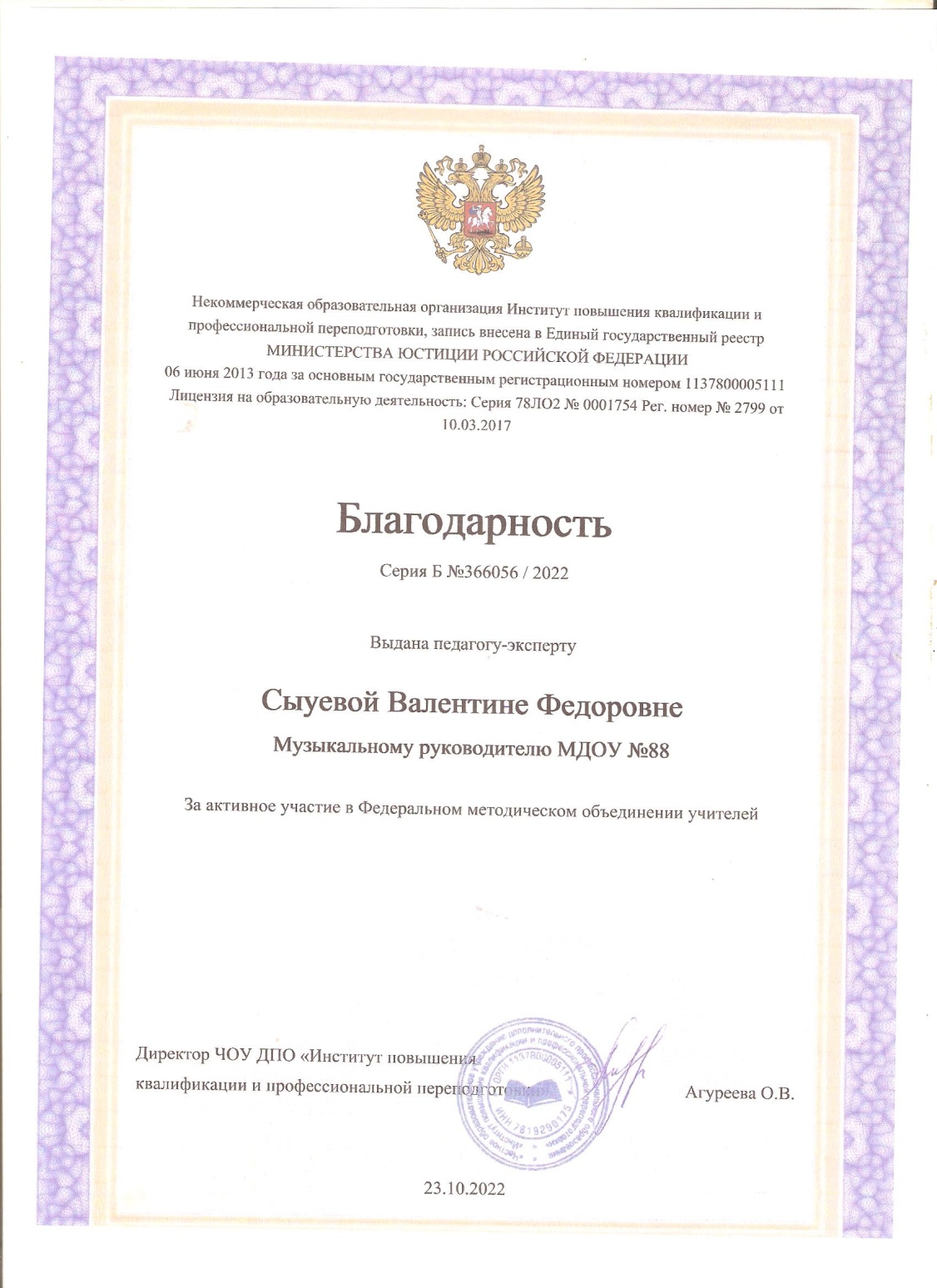